Commission Plongée SouterraineIle-de-France
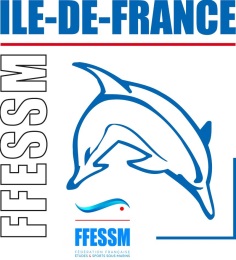 Assemblée Générale Régionale 2023
Paris 12ème
Assemblée Générale 25 novembre 2023
Thi NGUYEN TRUNG
Commission Plongée SouterraineIle-de-France
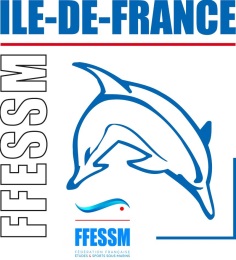 EQUIPE
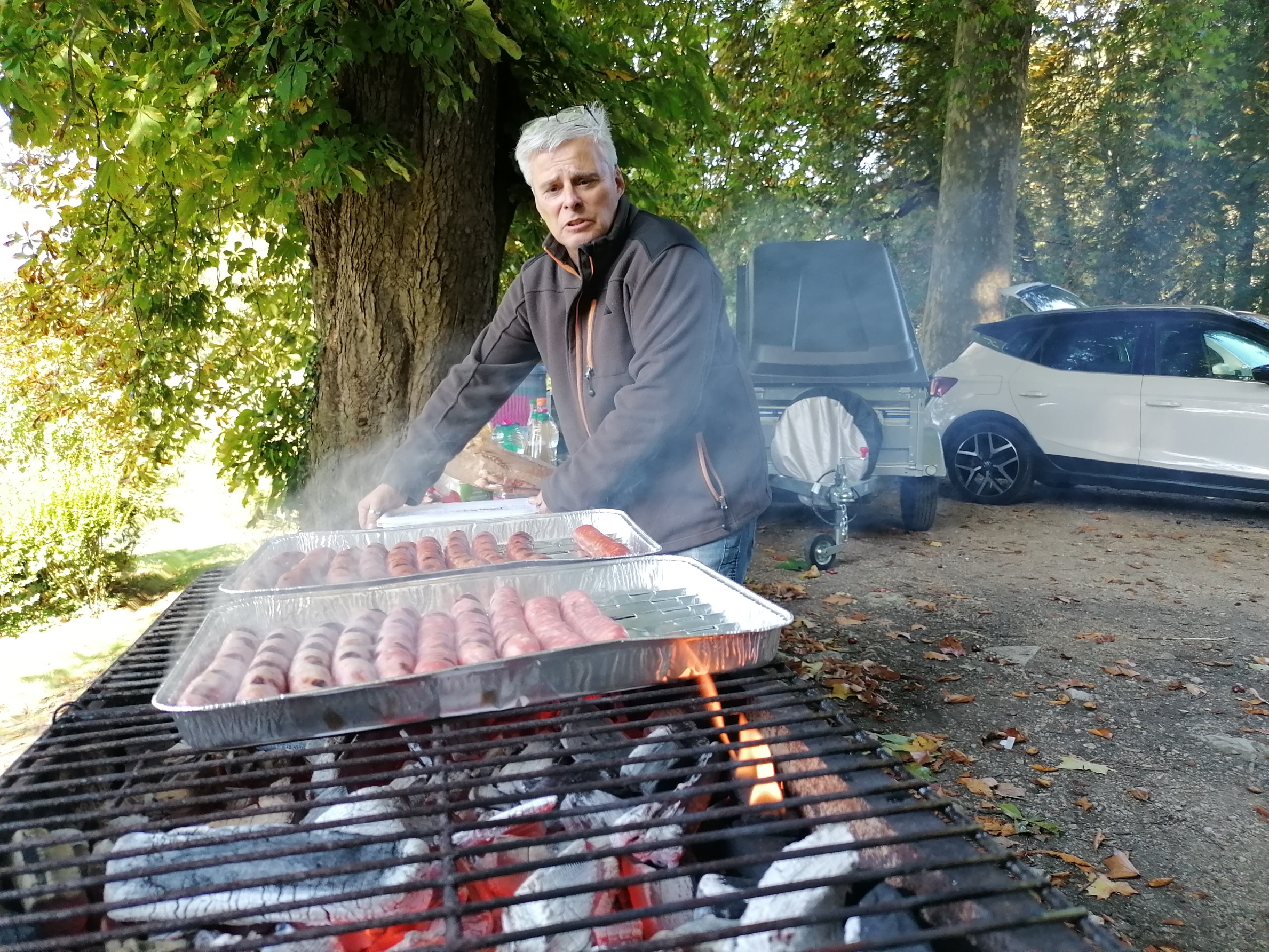 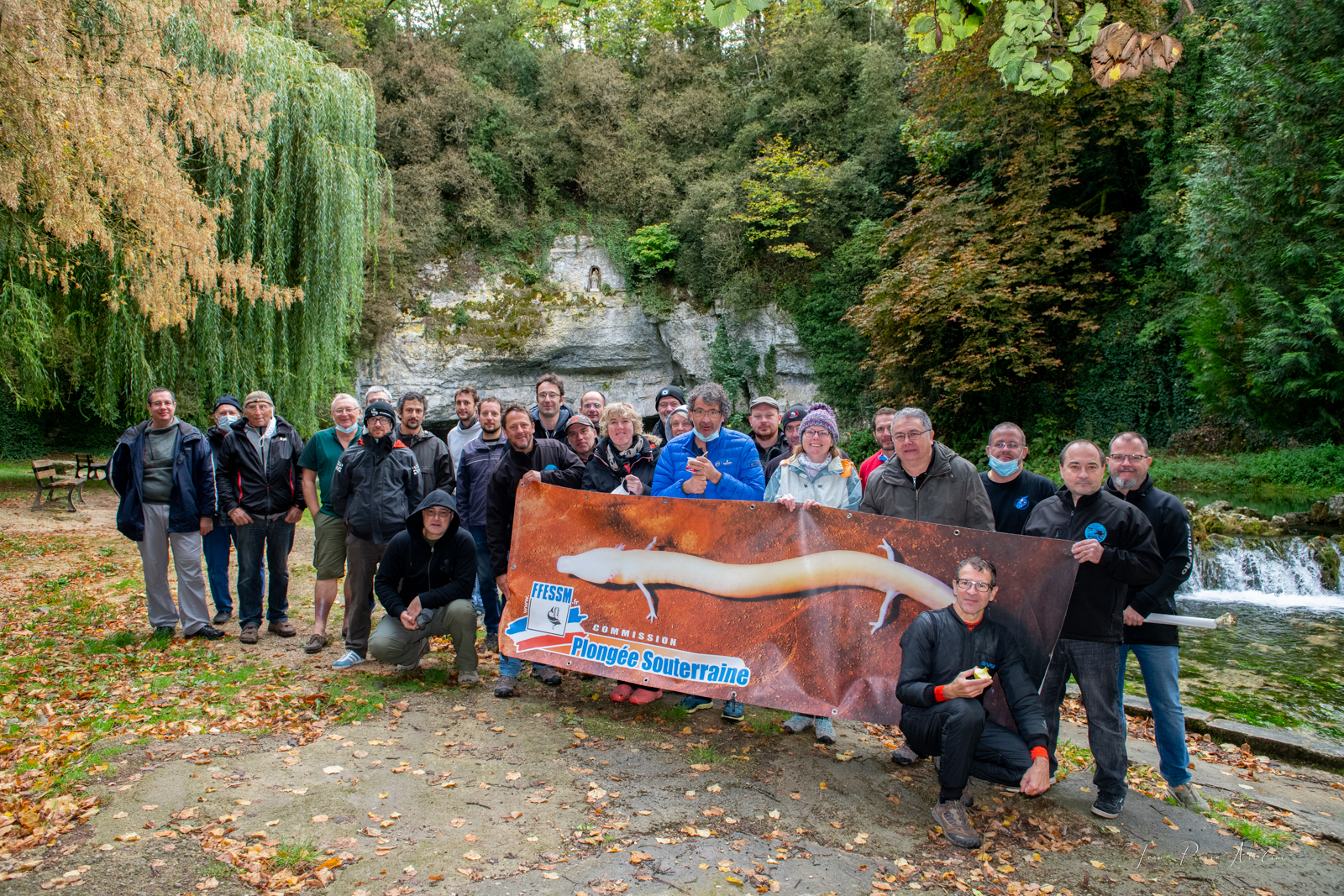 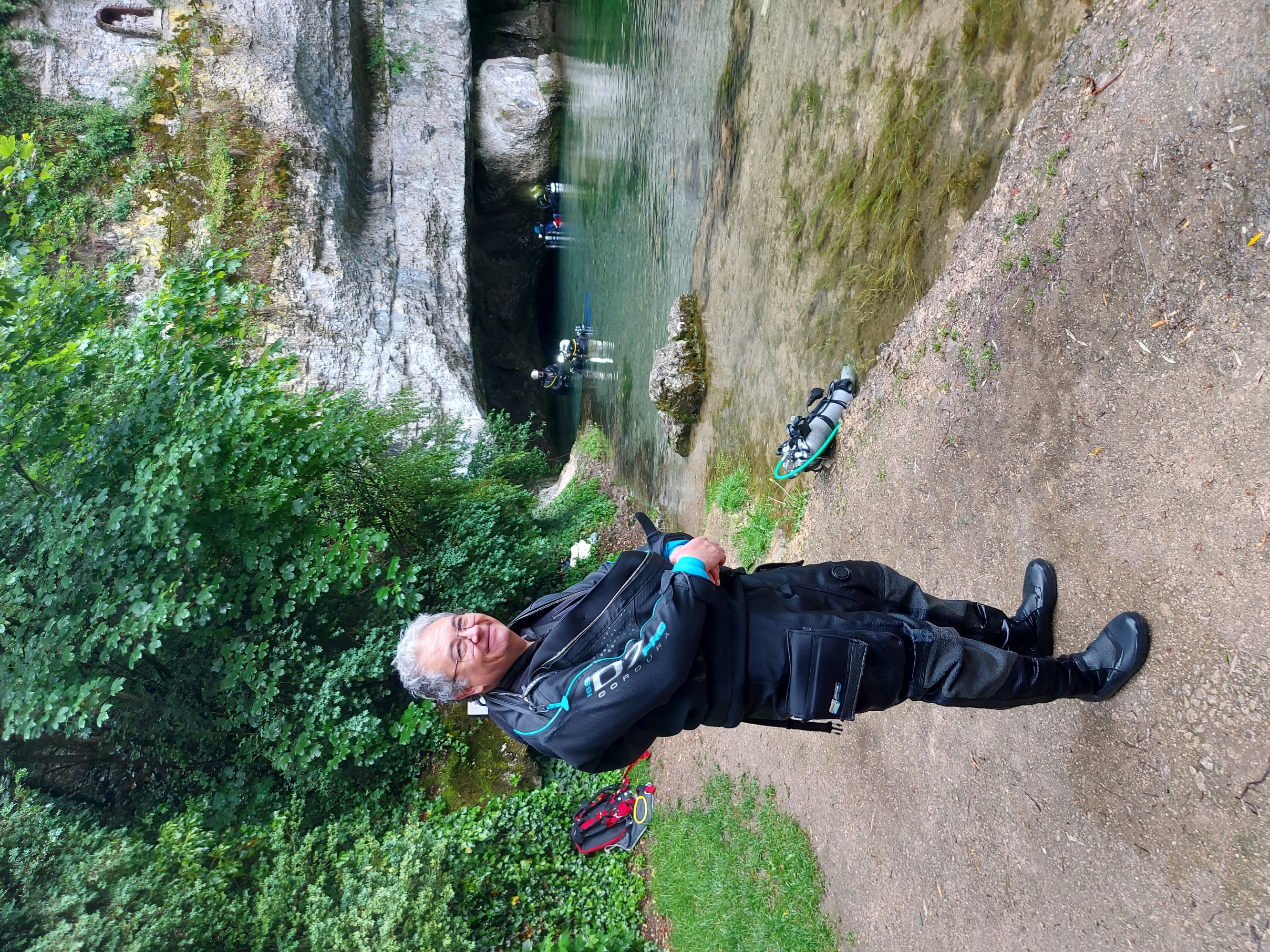 Pascal BRIAND
Thierry CANAC
Thi NGUYEN TRUNG
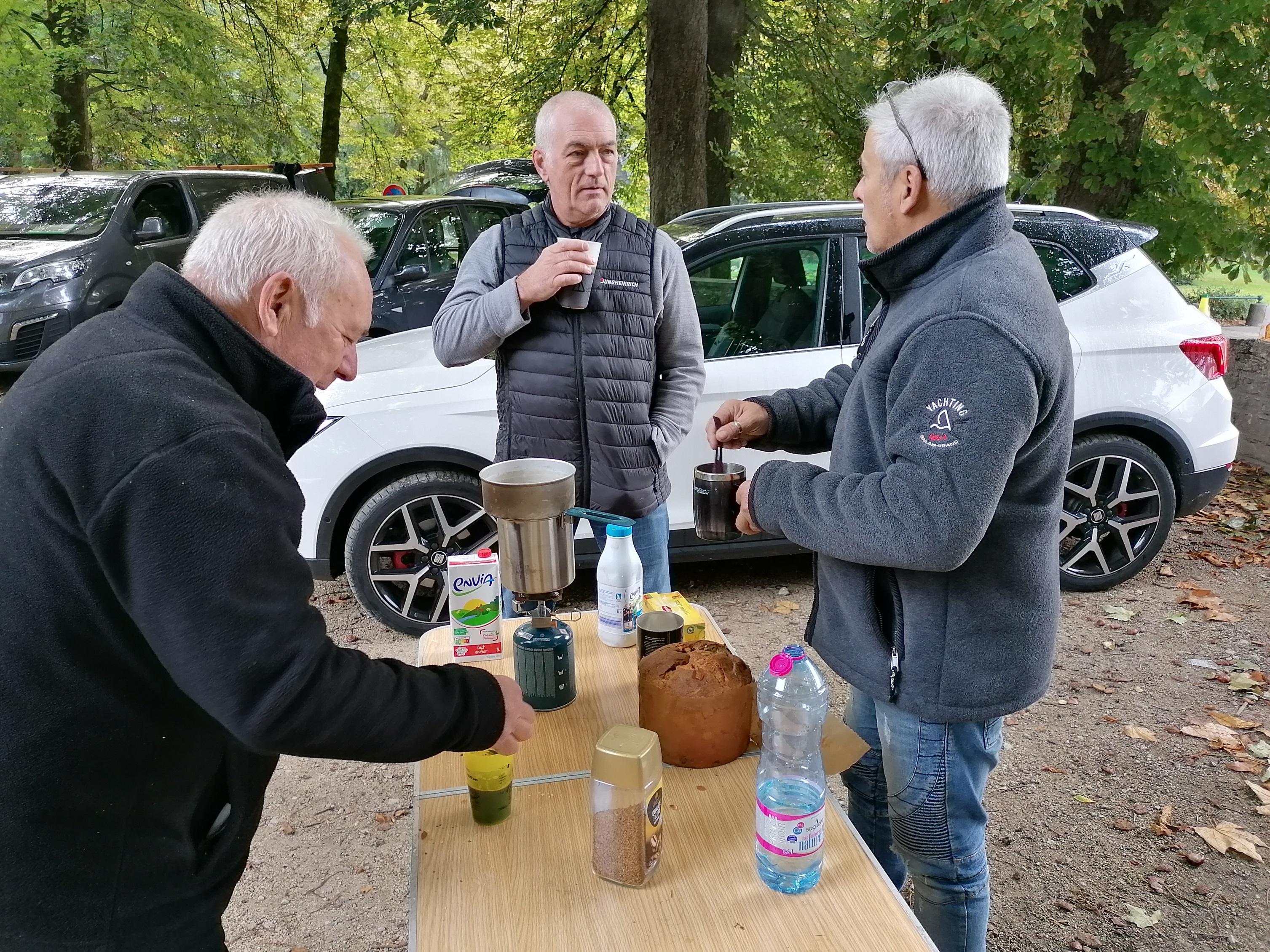 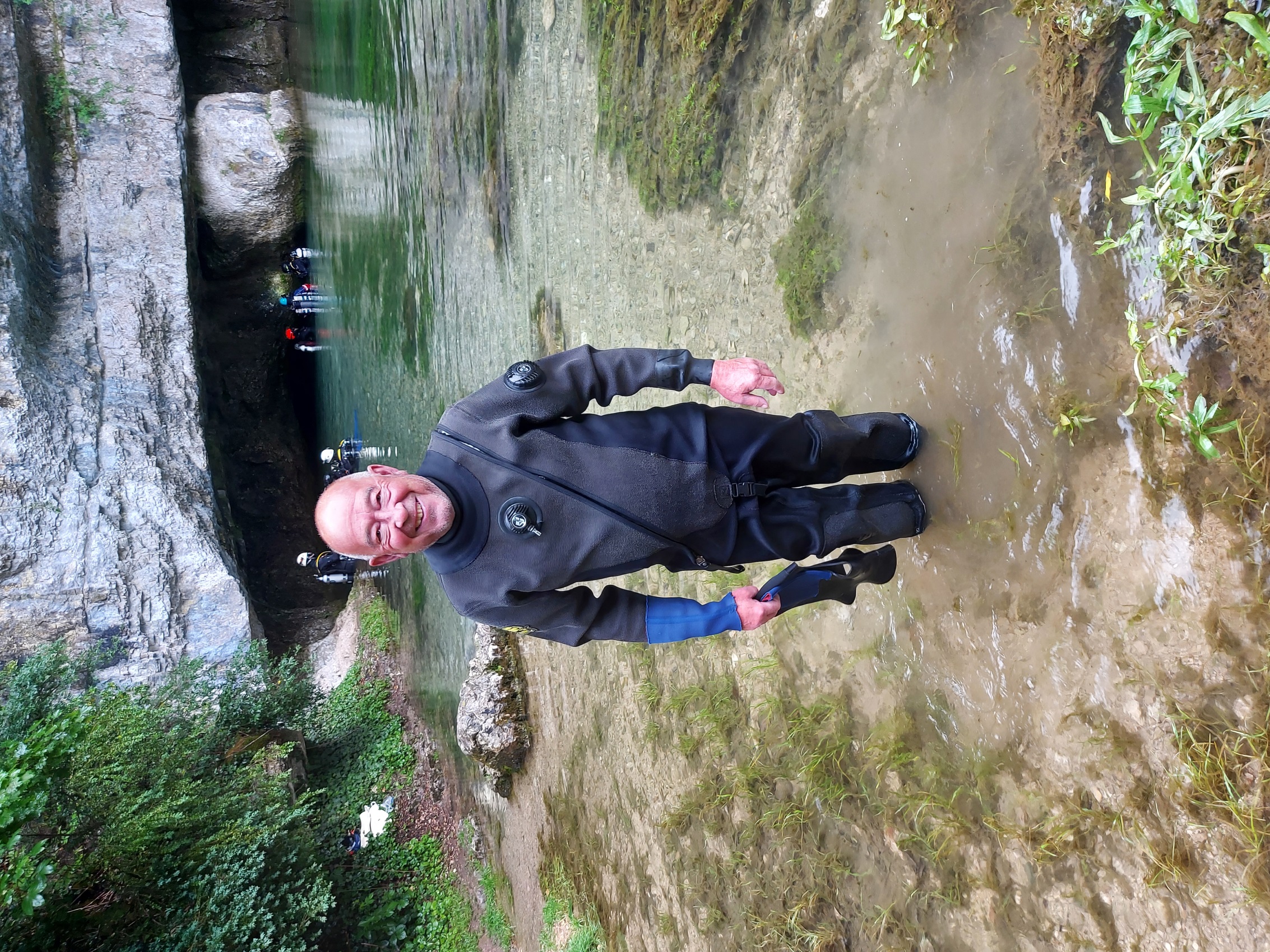 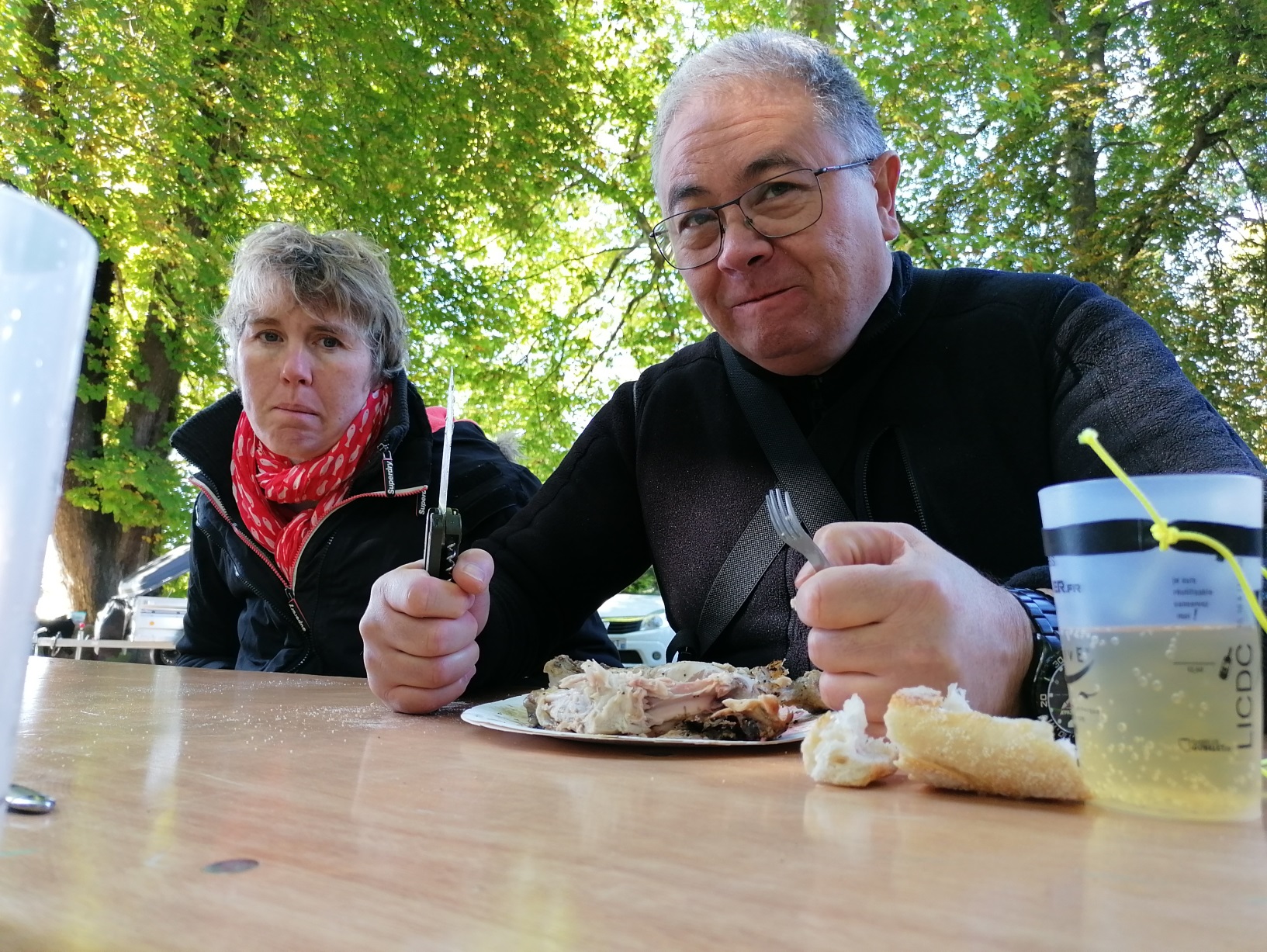 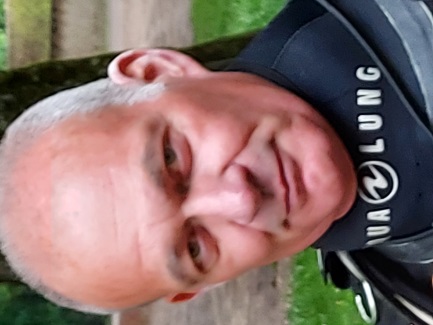 Bernard SOULAS
BernardLE BIHAN
GillesSOREAU
Christelle GRISELAIN
Assemblée Générale 25 novembre 2023
Thi NGUYEN TRUNG
Commission Plongée SouterraineIle-de-France
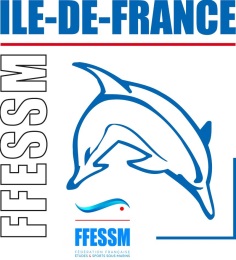 EQUIPE
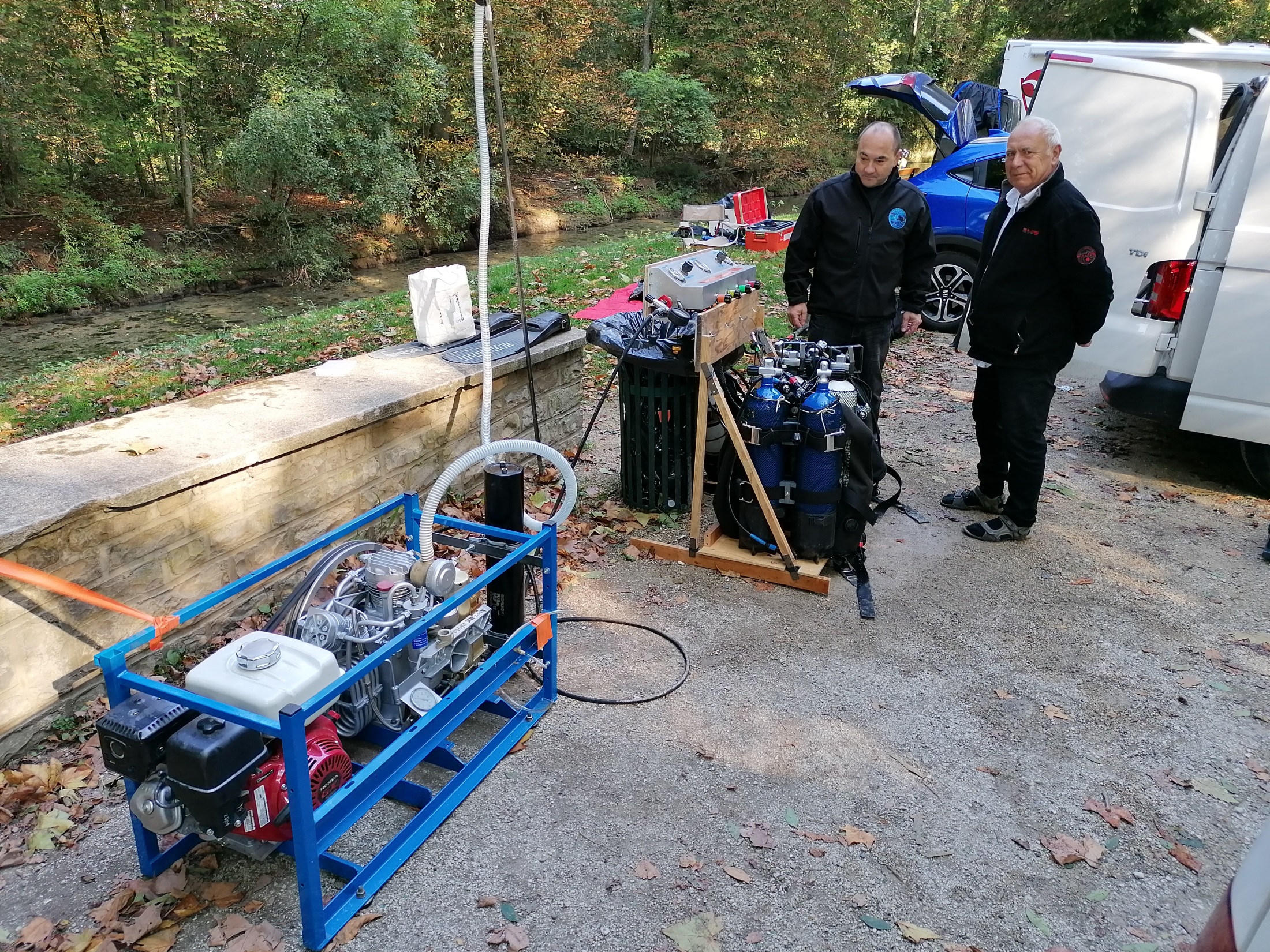 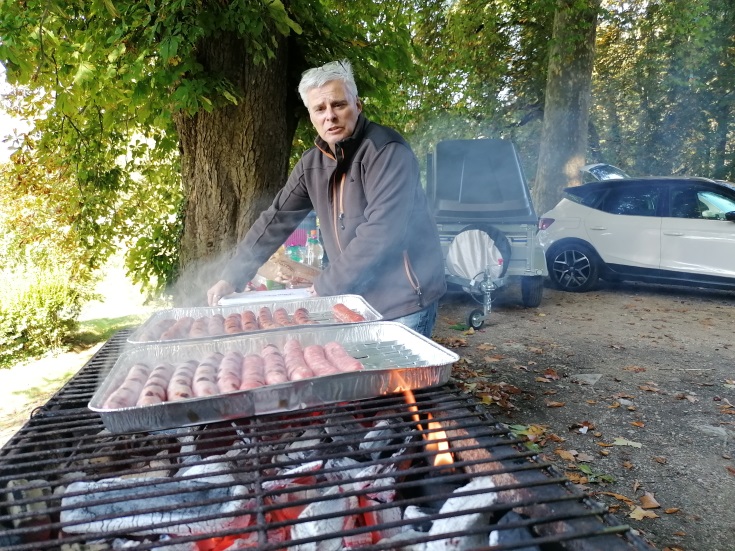 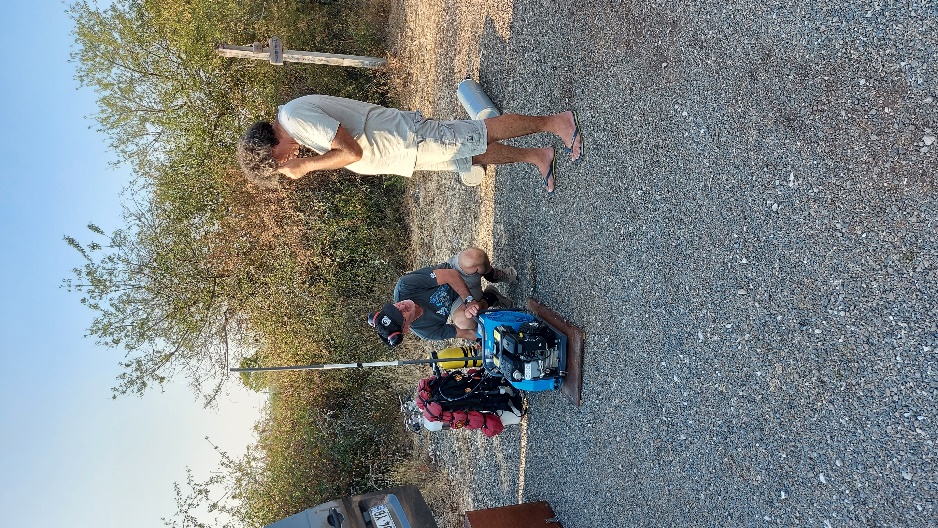 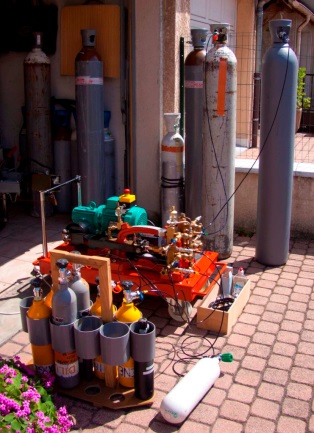 Michel BIESMANS
(Booster O2 - Recycleur)
Bernard SOULAS
(Booster  O2 - Recycleur)
Pascal BRIAND
(Barbecue - Réservation)
Cyriaque DERENNE
(Booster O2 - Recycleur)
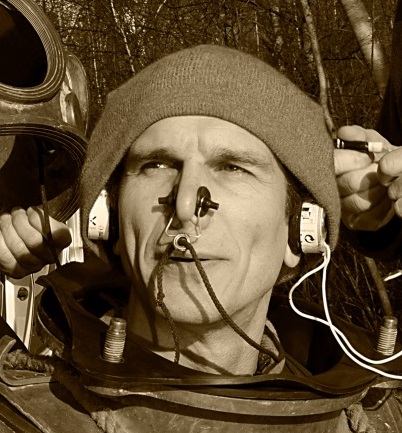 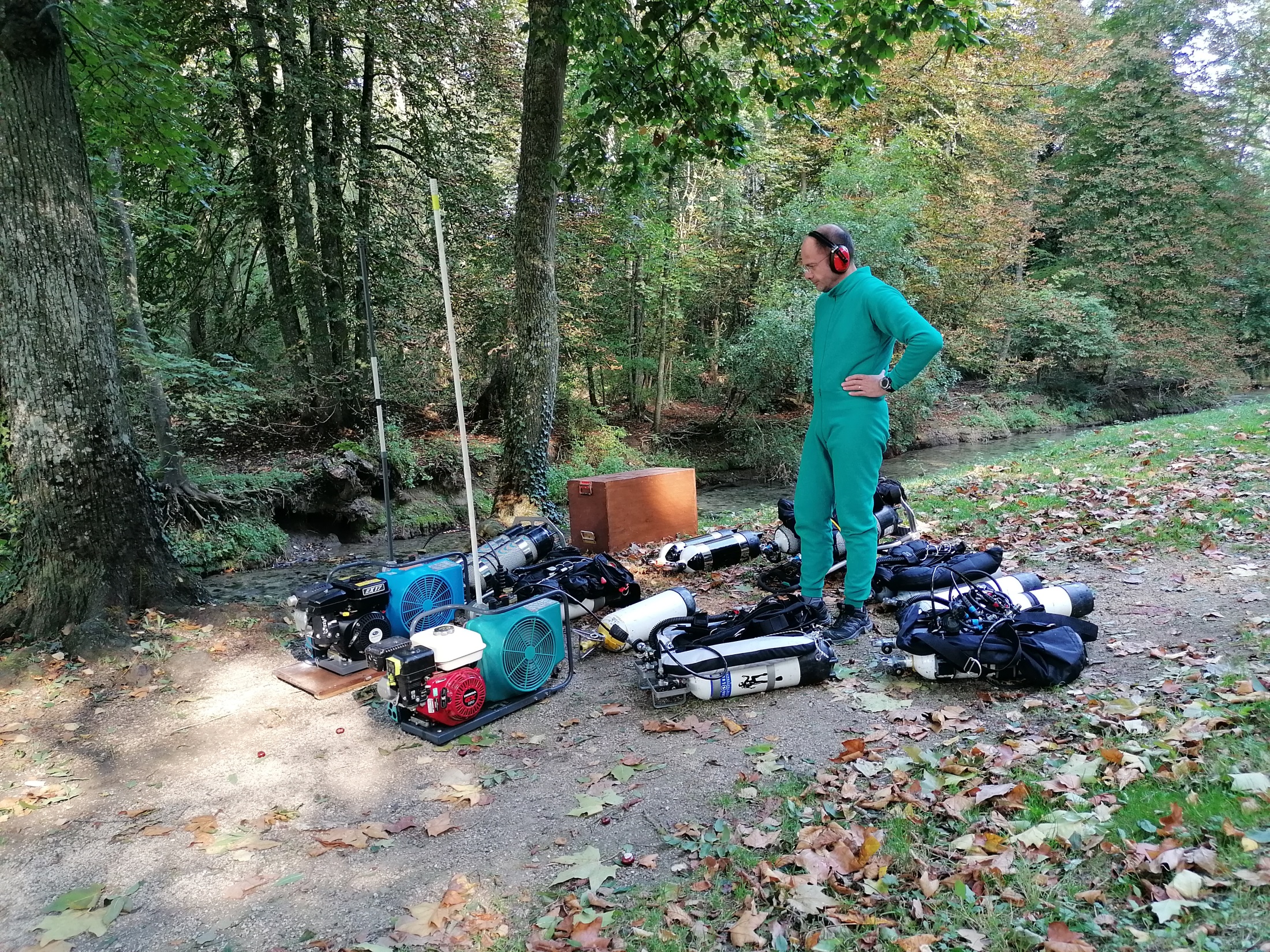 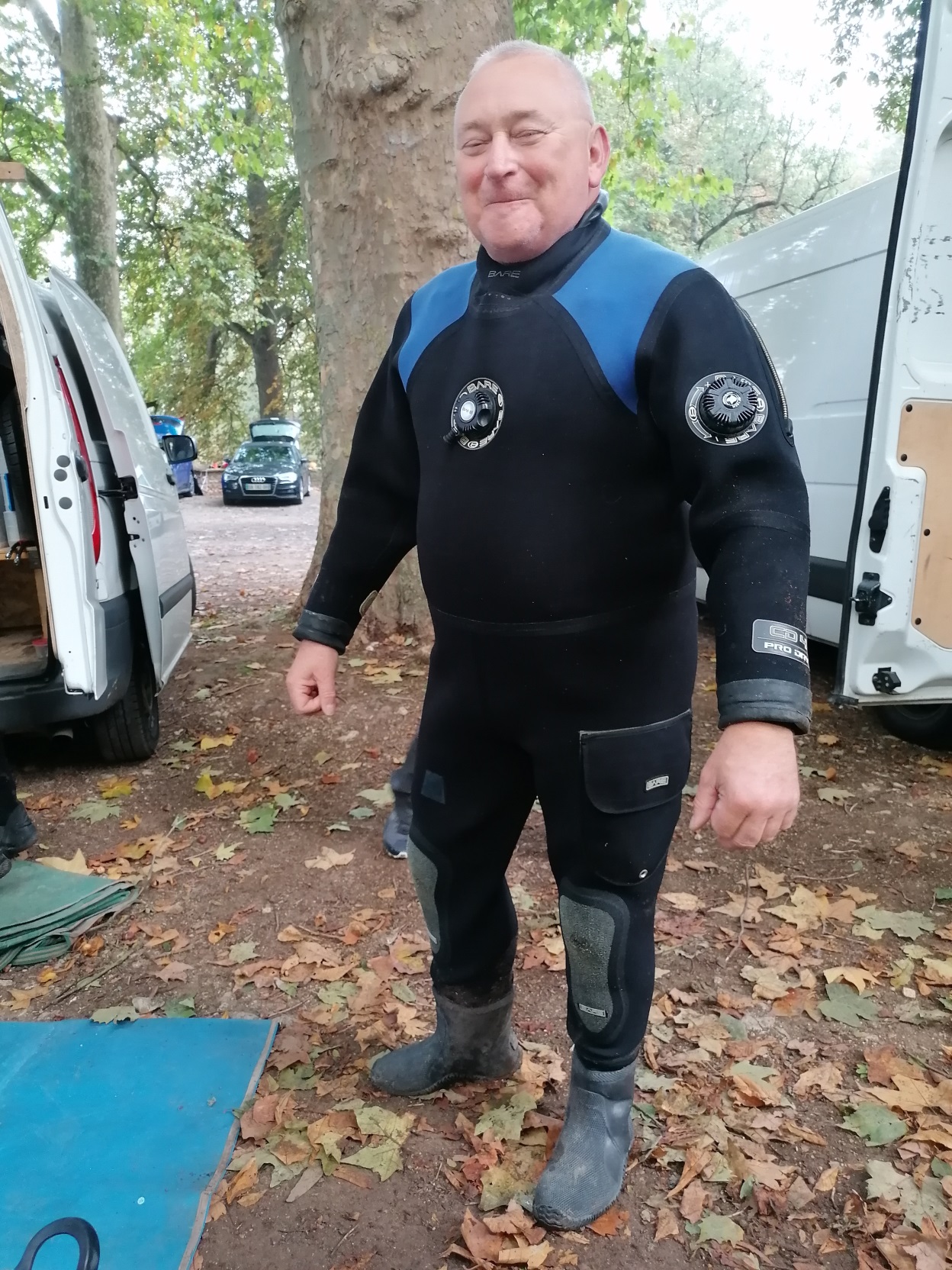 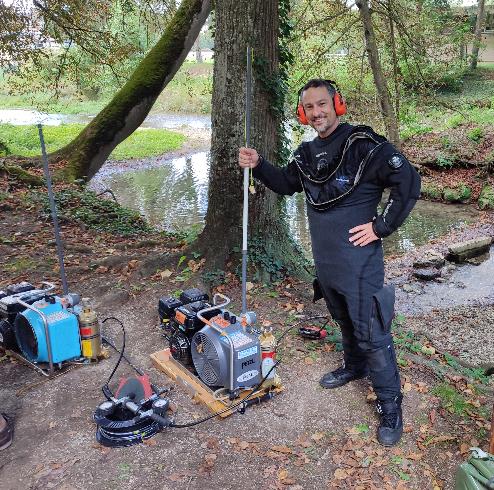 Jean-Louis LLOP
(Gonflage)
Daniel RIAUDET
(Photo – Gonflage)
Edouard SAUVAGE
        (Gonflage)
Alain RIAUDET
(Photo – Gonflage)
Assemblée Générale 25 novembre 2023
Thi NGUYEN TRUNG
Commission Plongée SouterraineIle-de-France
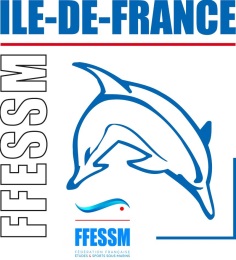 EQUIPE
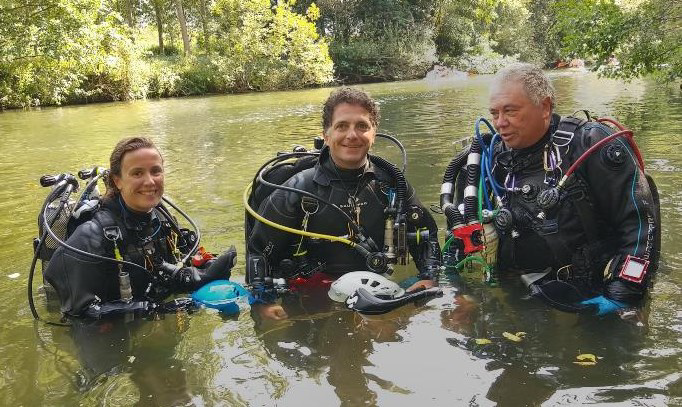 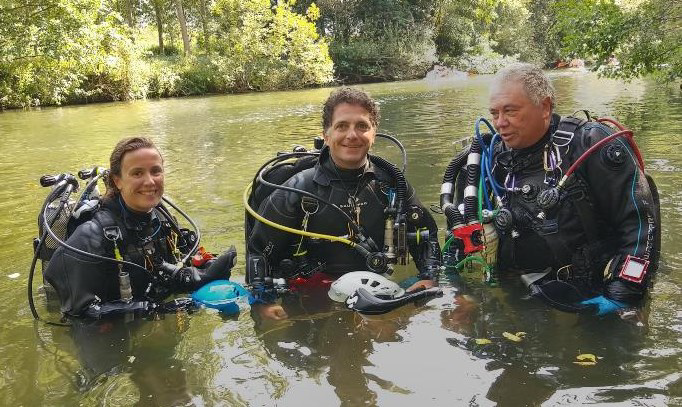 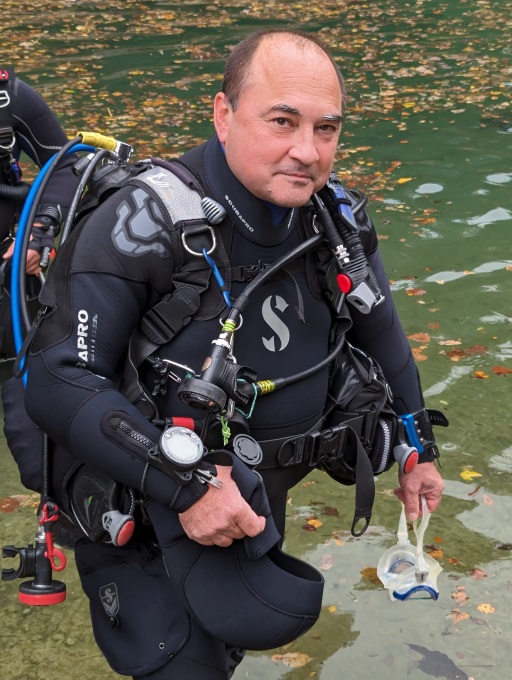 Jérémie AUCHER
(Rapporteur CR)
Charlotte ERRARD
(Photo terrestre)
Fabien WEXSTEEN
(Correspondant Beaumont)
Assemblée Générale 25 novembre 2023
Thi NGUYEN TRUNG
Commission Plongée SouterraineIle-de-France
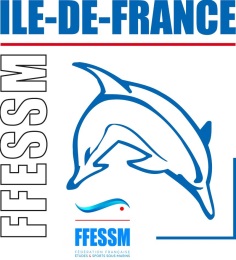 La Relève
=> Renouvellement de cadres : élève FPS1
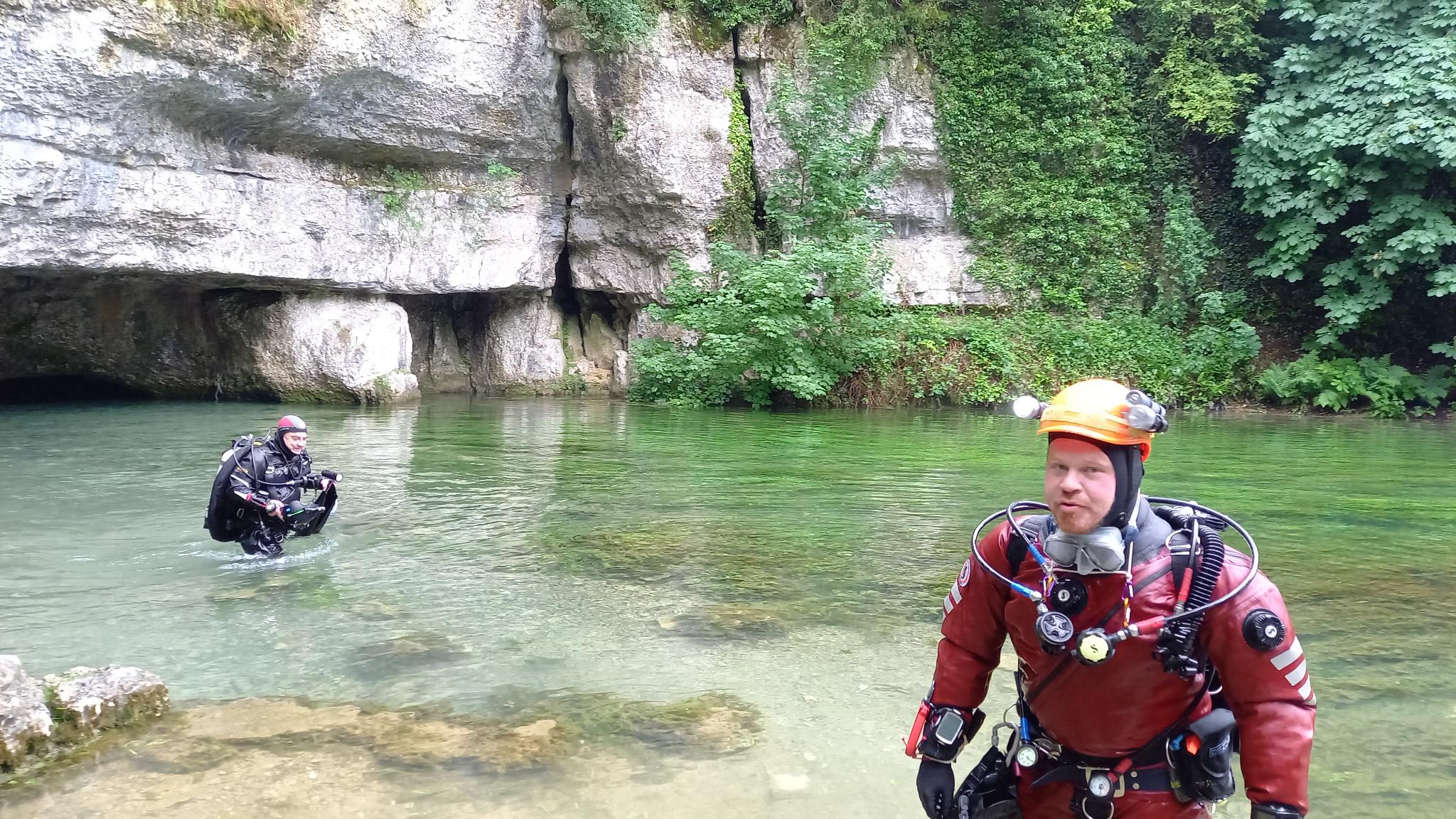 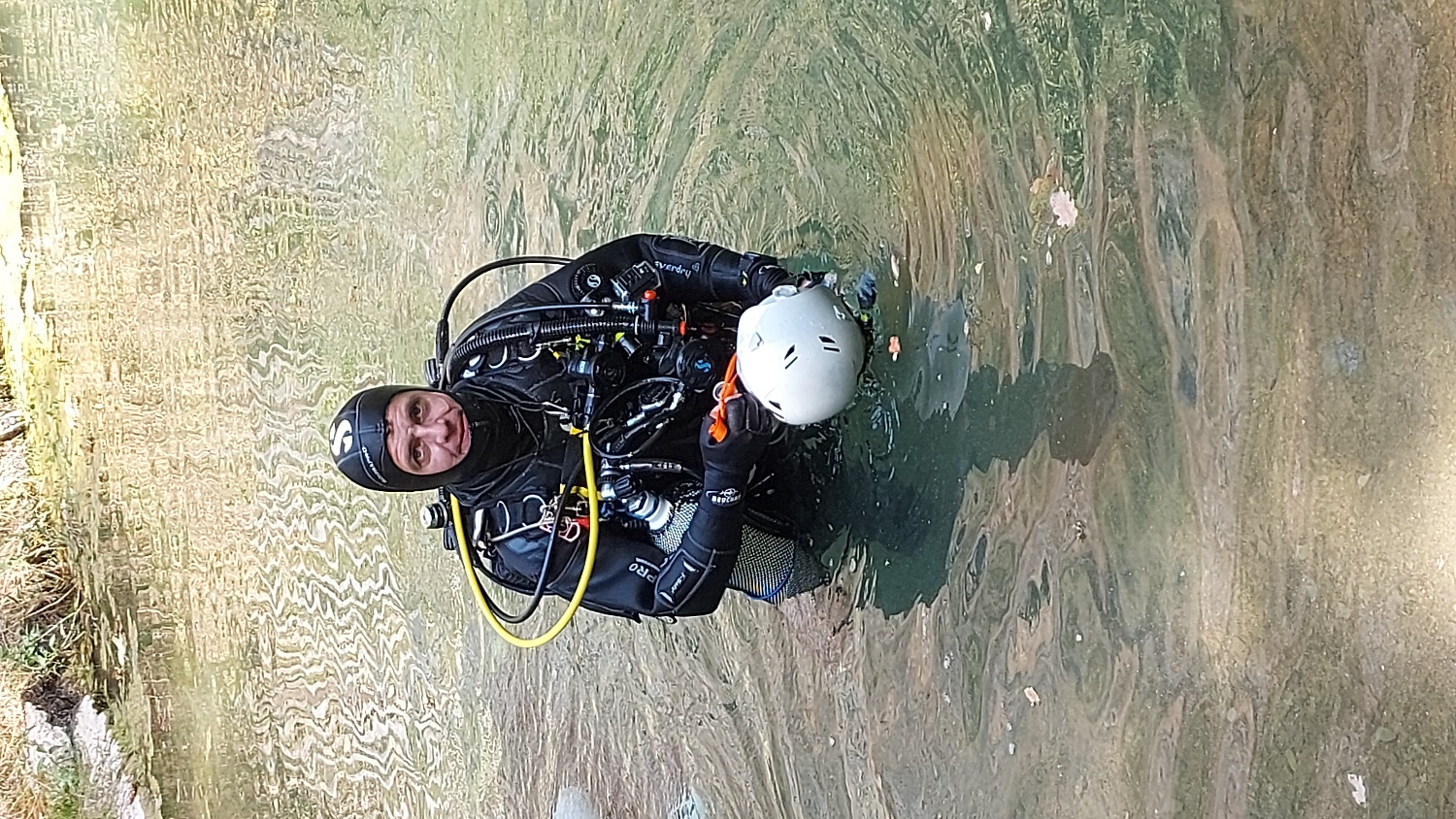 Romain LLOP
Jérémie AUCHER
Assemblée Générale 25 novembre 2023
Thi NGUYEN TRUNG
Commission Plongée SouterraineIle-de-France
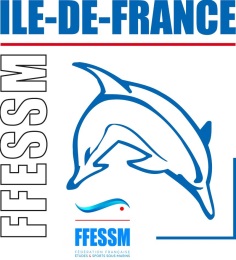 4 stages à La Douix de Châtillon-sur-Seine
	- Septembre (26)
	- Octobre (20)
	- Avril (28)
	- Juin (26)
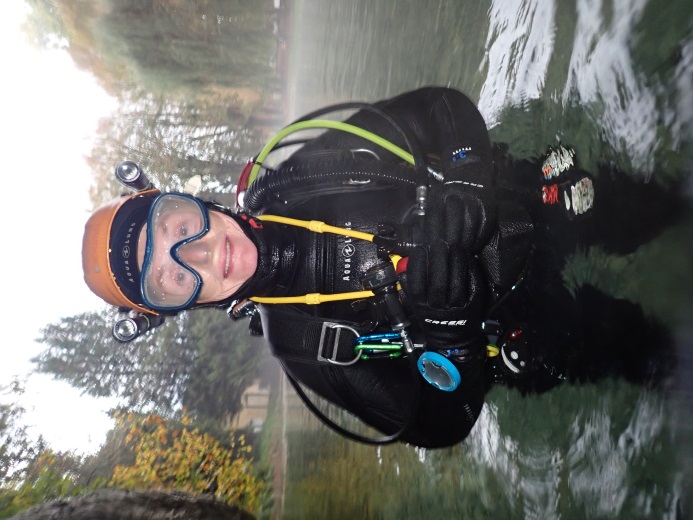 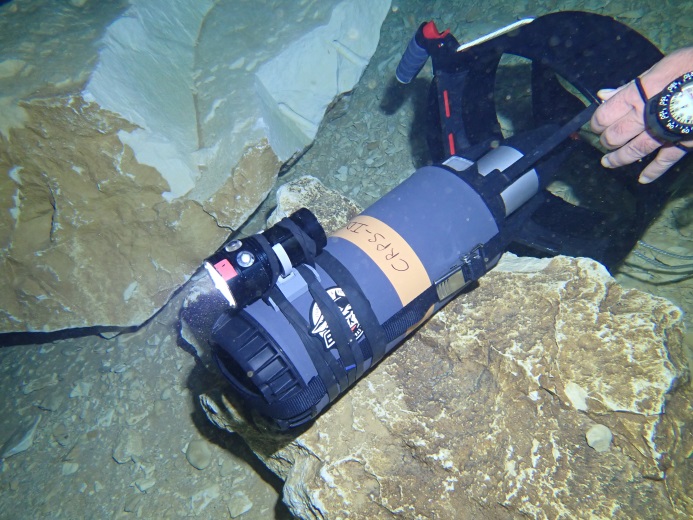 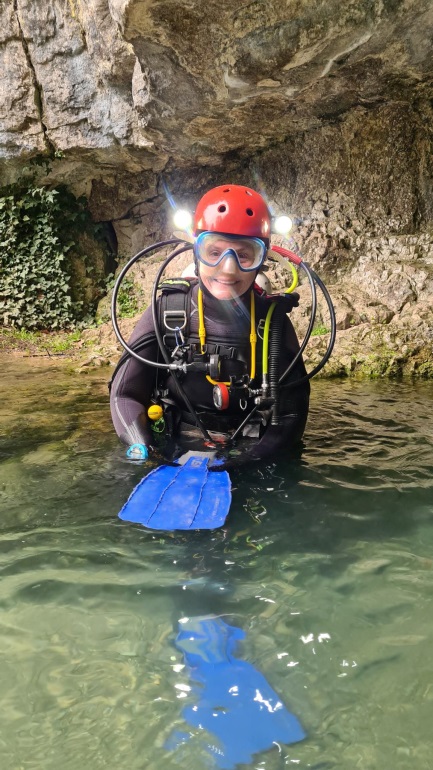 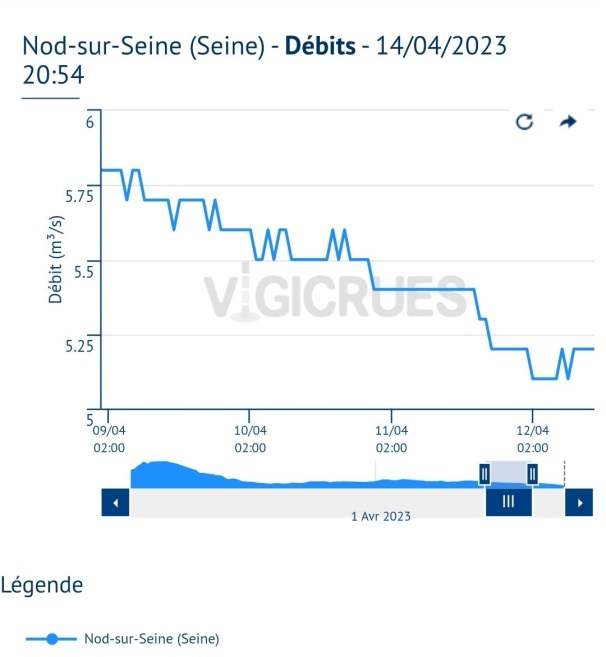 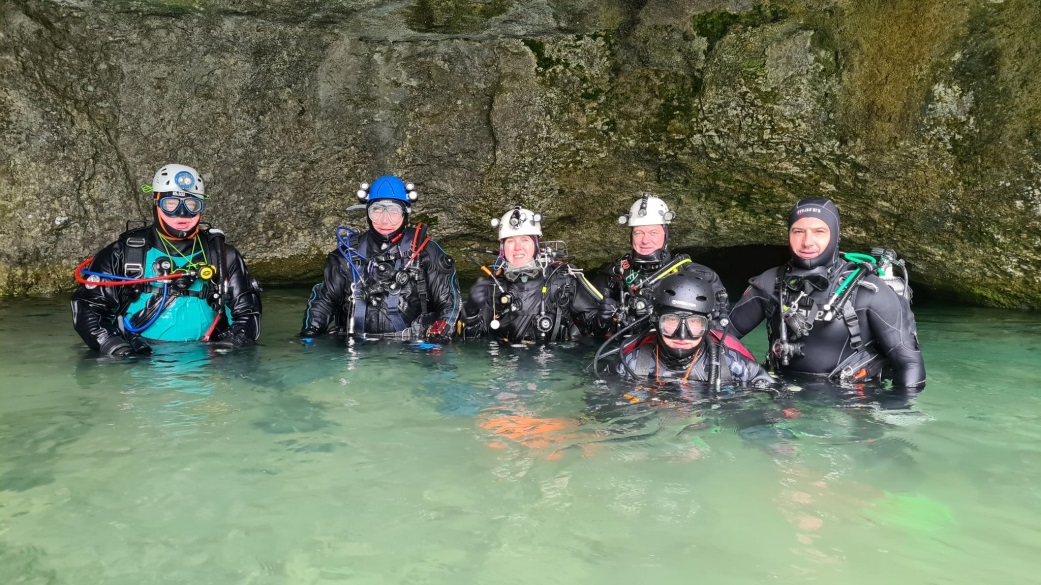 Assemblée Générale 25 novembre 2023
Thi NGUYEN TRUNG
Commission Plongée SouterraineIle-de-France
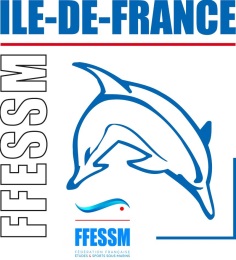 1 Sortie Cadres Ardèche du 28 octobre - 01 novembre 2022 (3)
Goul du Pont – Tannerie - Marnade
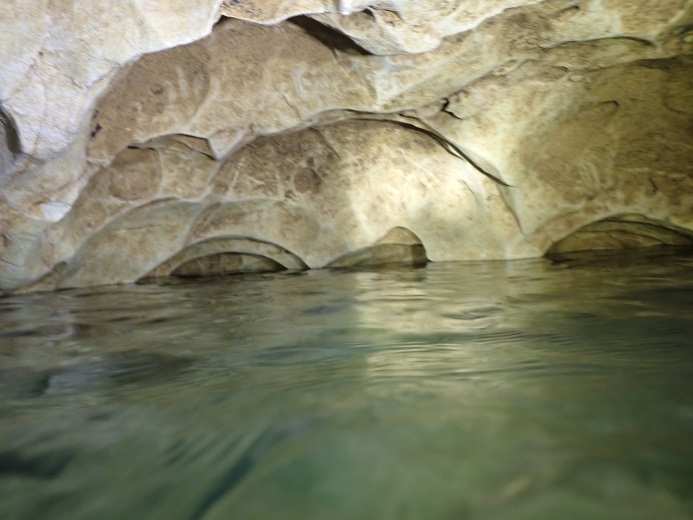 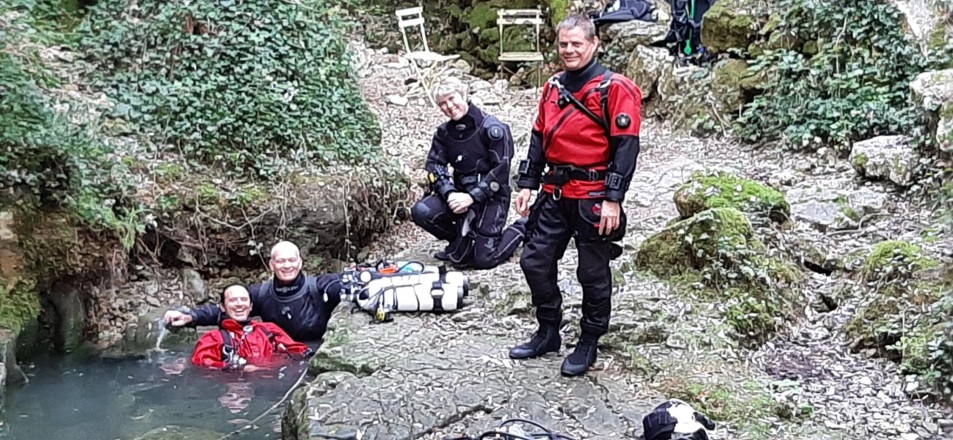 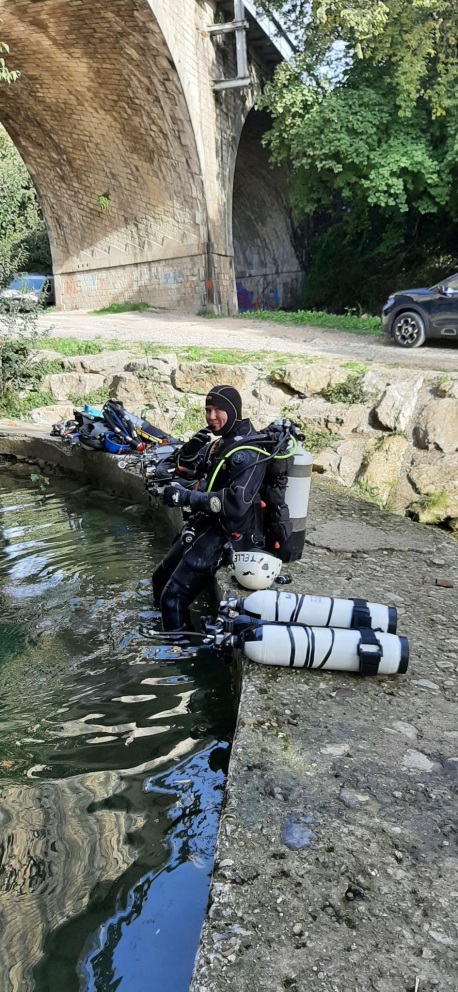 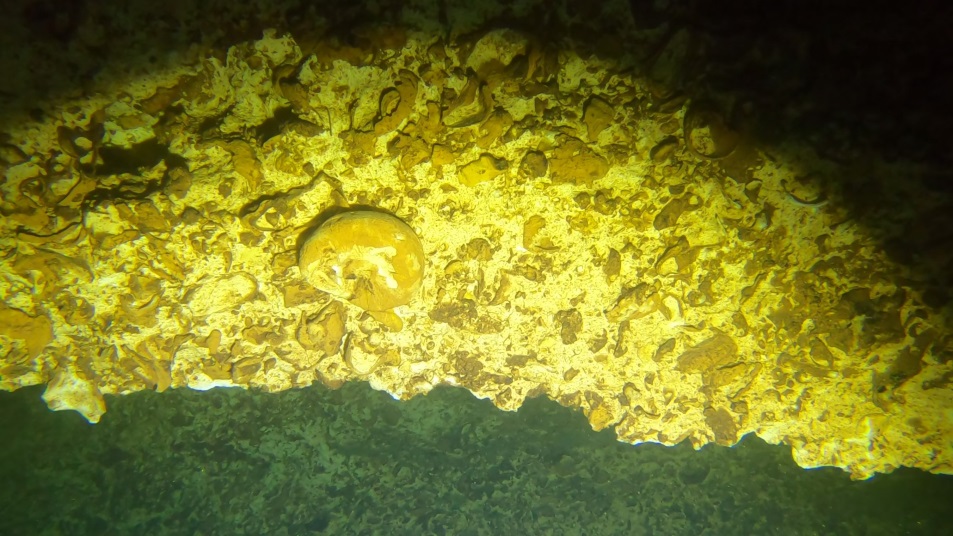 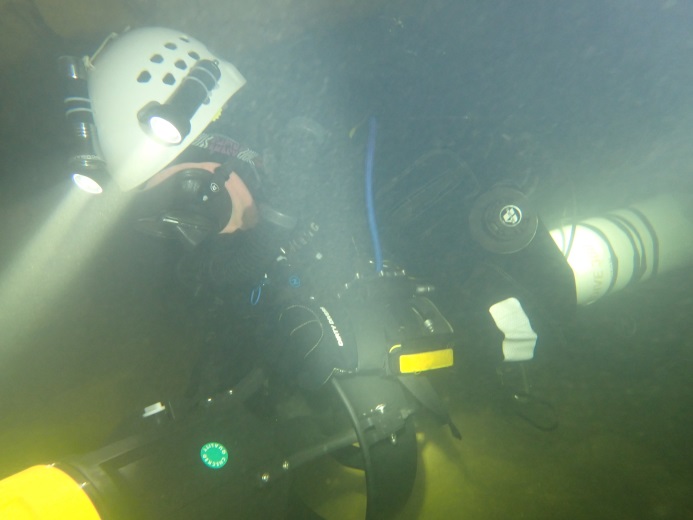 Assemblée Générale 25 novembre 2023
Thi NGUYEN TRUNG
Commission Plongée SouterraineIle-de-France
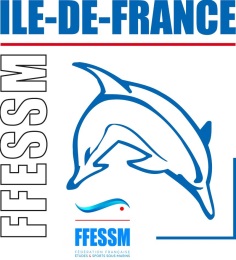 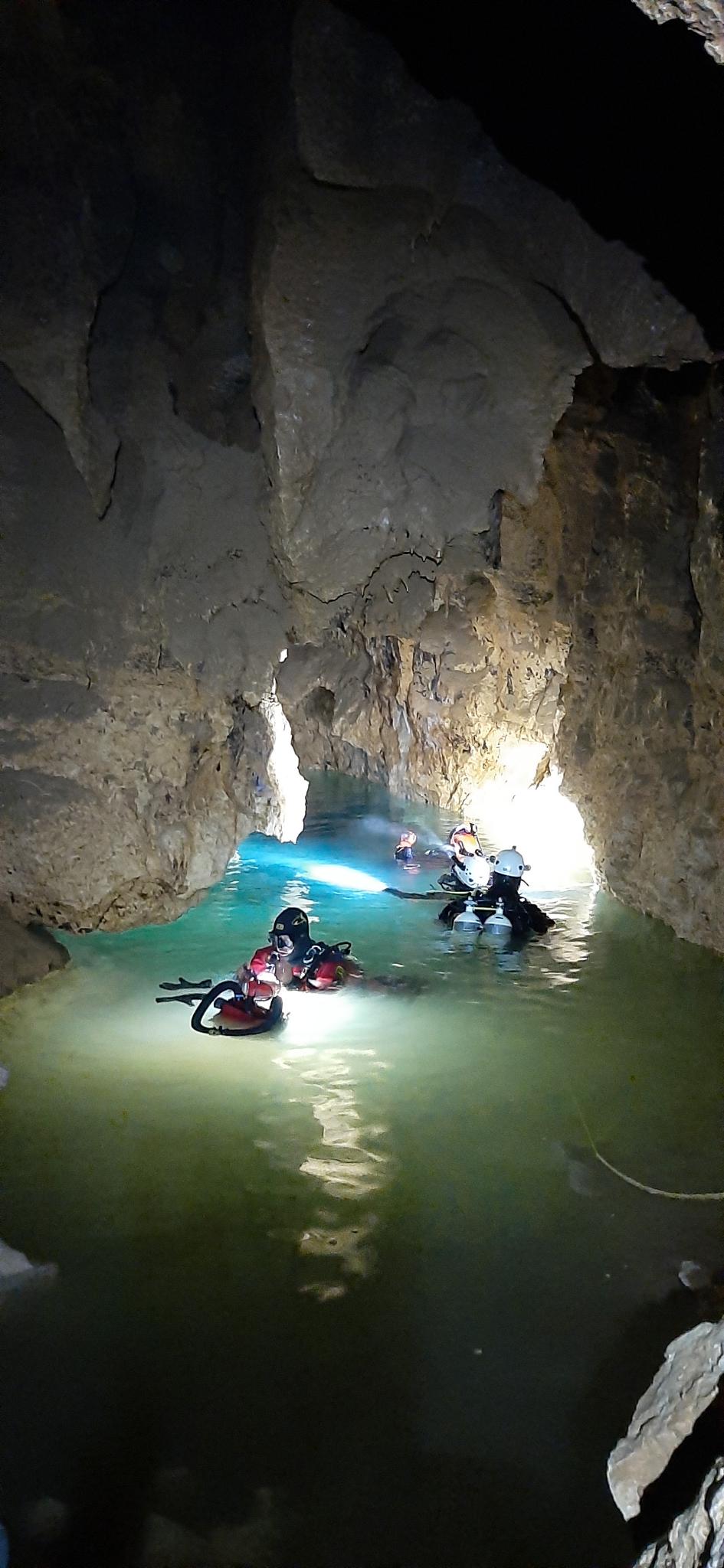 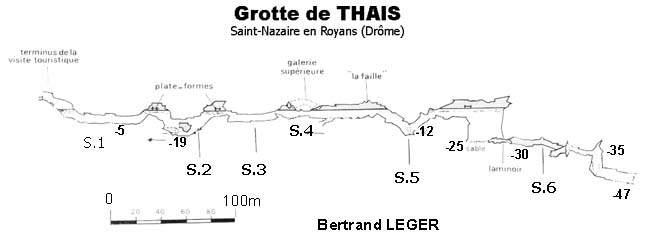 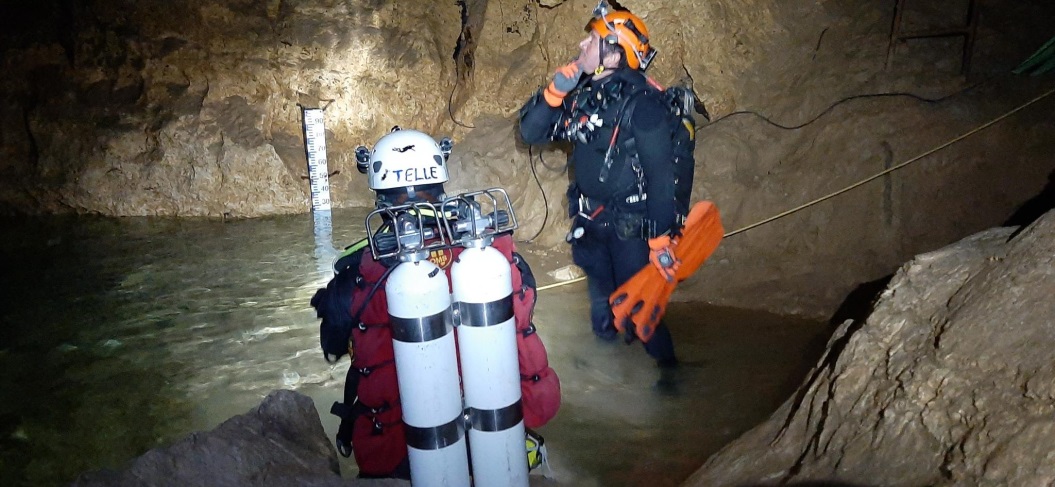 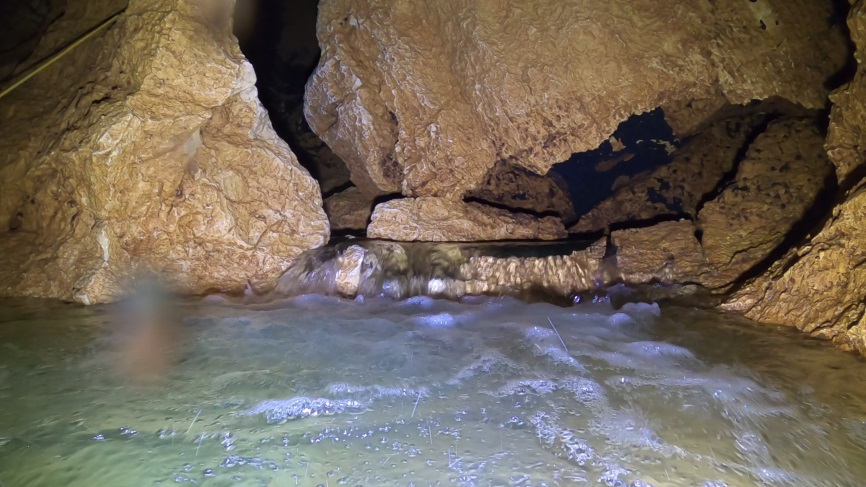 Assemblée Générale 25 novembre 2023
Thi NGUYEN TRUNG
Commission Plongée SouterraineIle-de-France
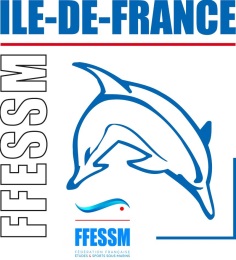 1 Stage Perfectionnement LOT avec la région SUD
Du 9 au 13 novembre 2022 (12)
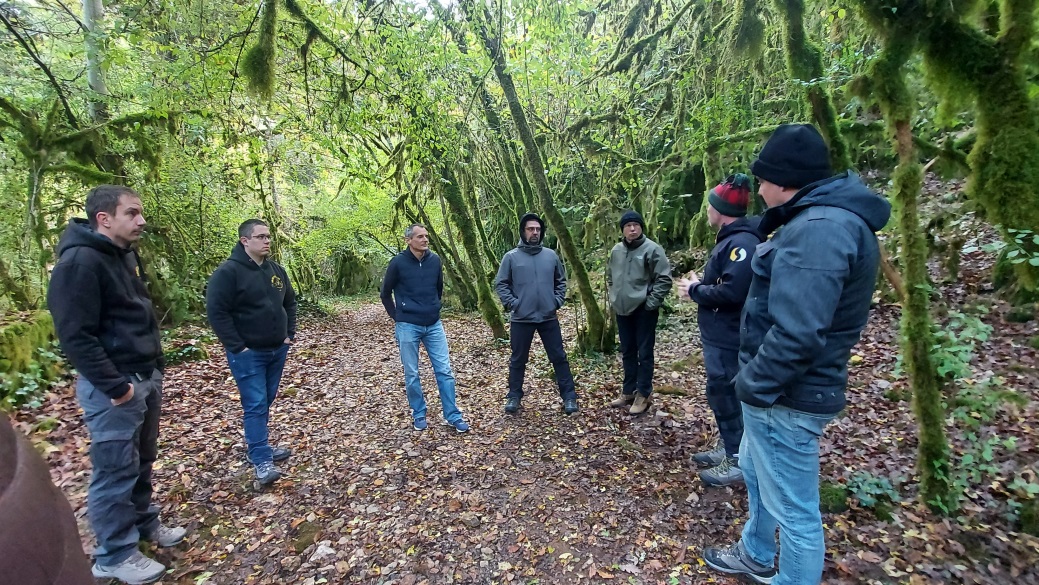 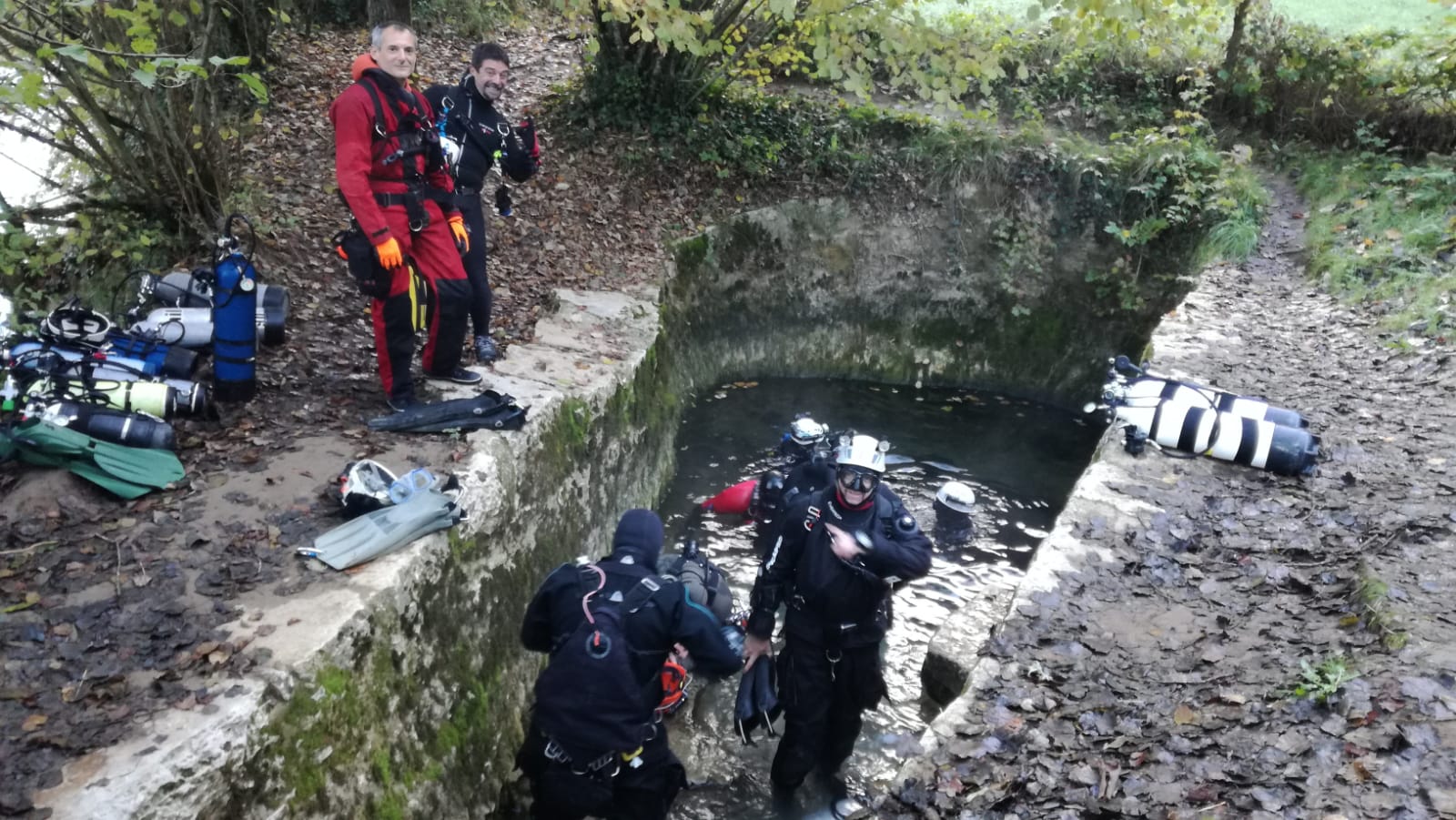 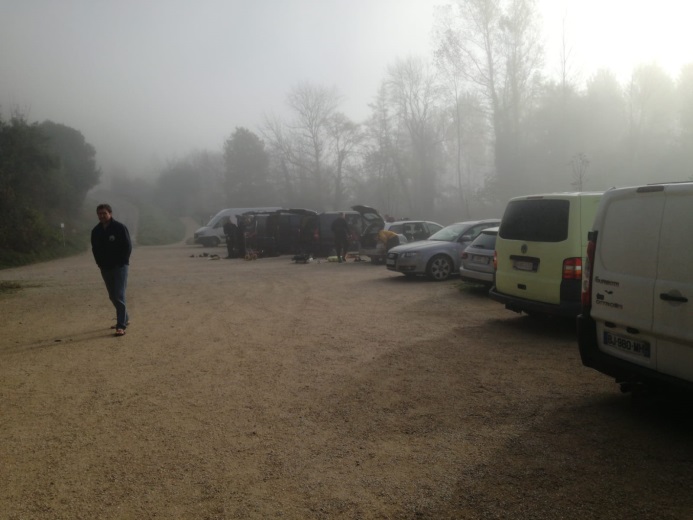 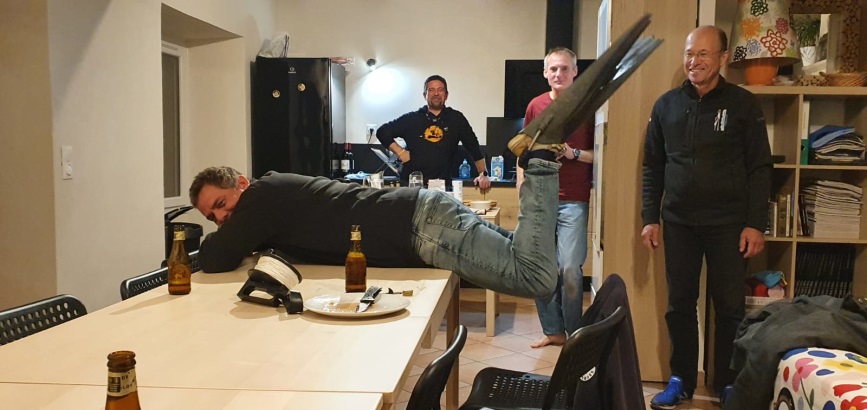 Assemblée Générale 25 novembre 2023
Thi NGUYEN TRUNG
Commission Plongée SouterraineIle-de-France
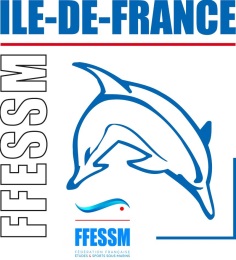 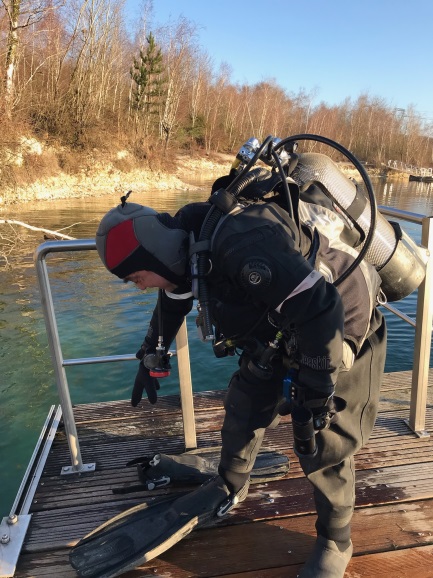 1 journée à Beaumont  5 février 2023 (12)
     - Stage initial FPS1 pour Romain et Jérémie
     - Découverte utilisation propulseurs
        en milieu ouvert
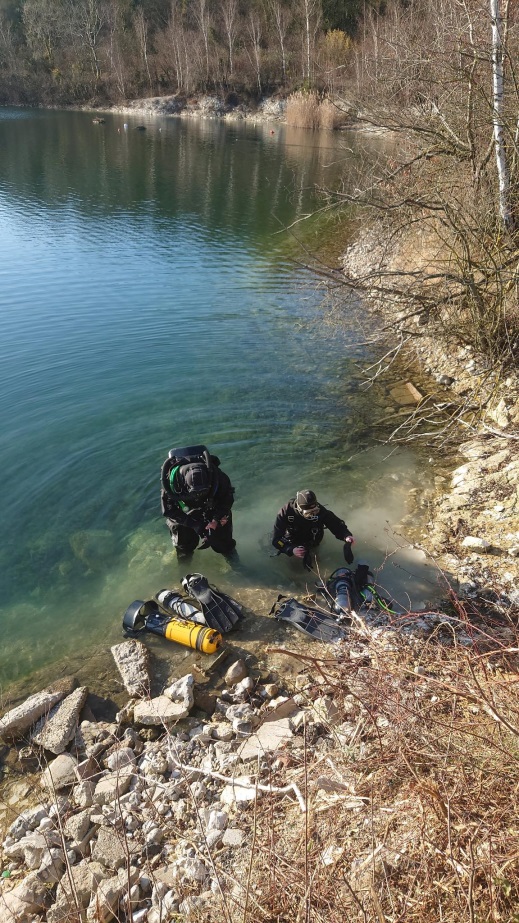 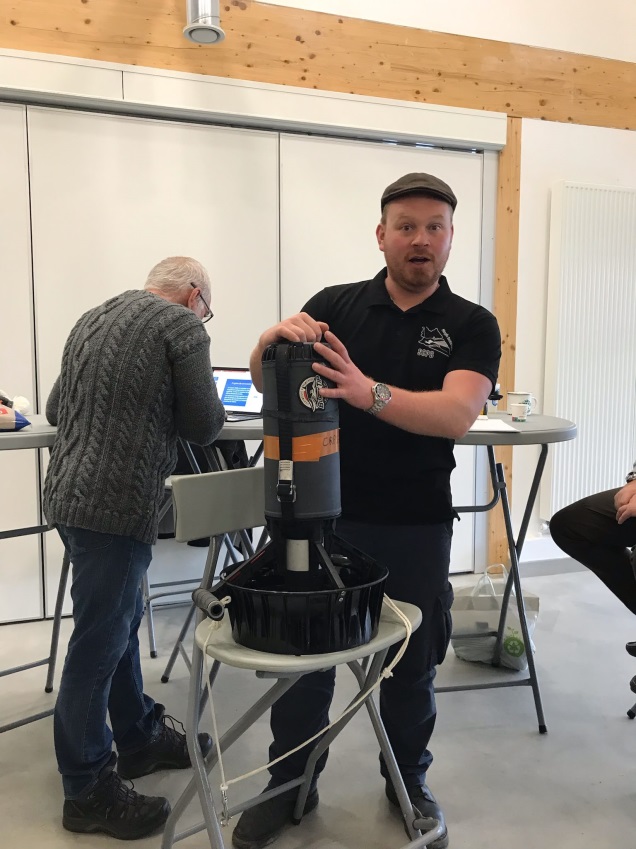 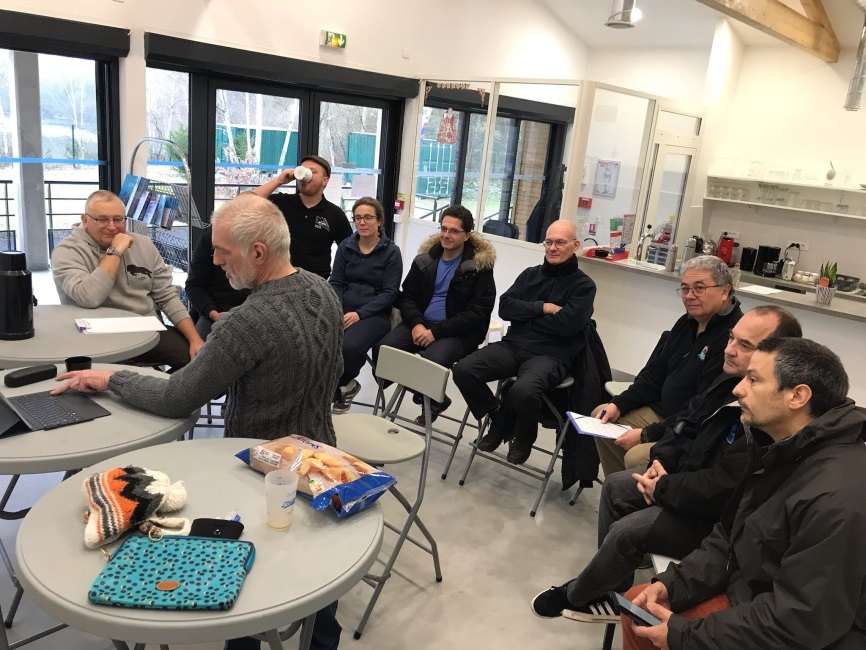 Assemblée Générale 25 novembre 2023
Thi NGUYEN TRUNG
Commission Plongée SouterraineIle-de-France
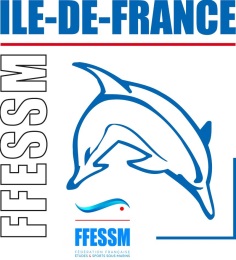 1 Rassemblement Plongeurs franciliens LOT
Du 7 au 17 aout 2023 (10)
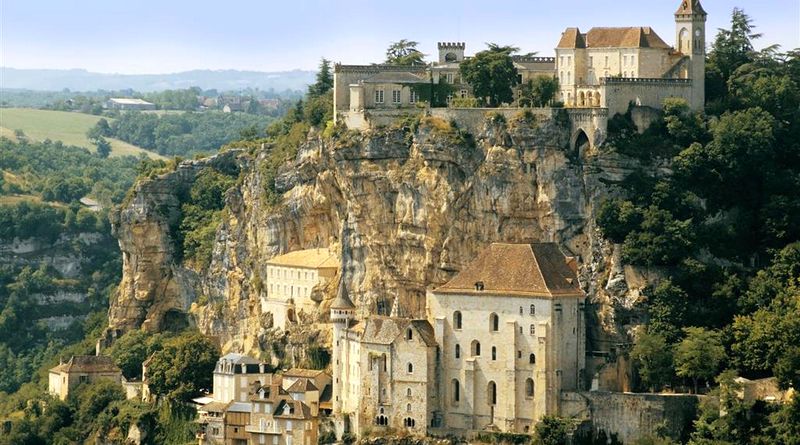 Assemblée Générale 25 novembre 2023
Thi NGUYEN TRUNG
Commission Plongée SouterraineIle-de-France
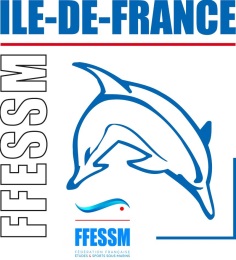 Perfectionnement dans cavités connues
Nord (vallée Dordogne, Réseau de l’Ouysse)
	- Saint-Georges
	- Font del Truffe
	- Cabouy / Poumeyssens
	- Saint-Sauveur

 Sud (vallée Célé, Lot)
	- Le Ressel
	- Marchepied
	- Landenouse
	- Cunhac
	- Trou Madame
	- Crégols
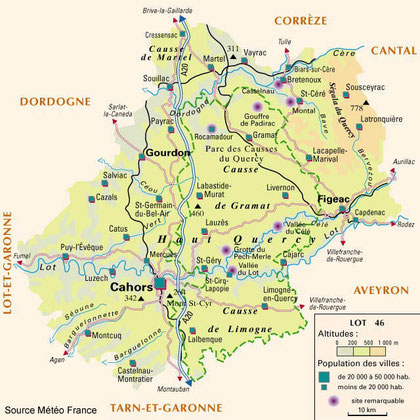 Assemblée Générale 25 novembre 2023
Thi NGUYEN TRUNG
Commission Plongée SouterraineIle-de-France
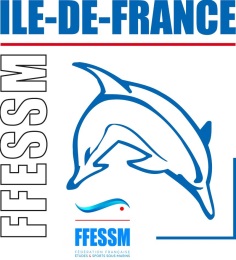 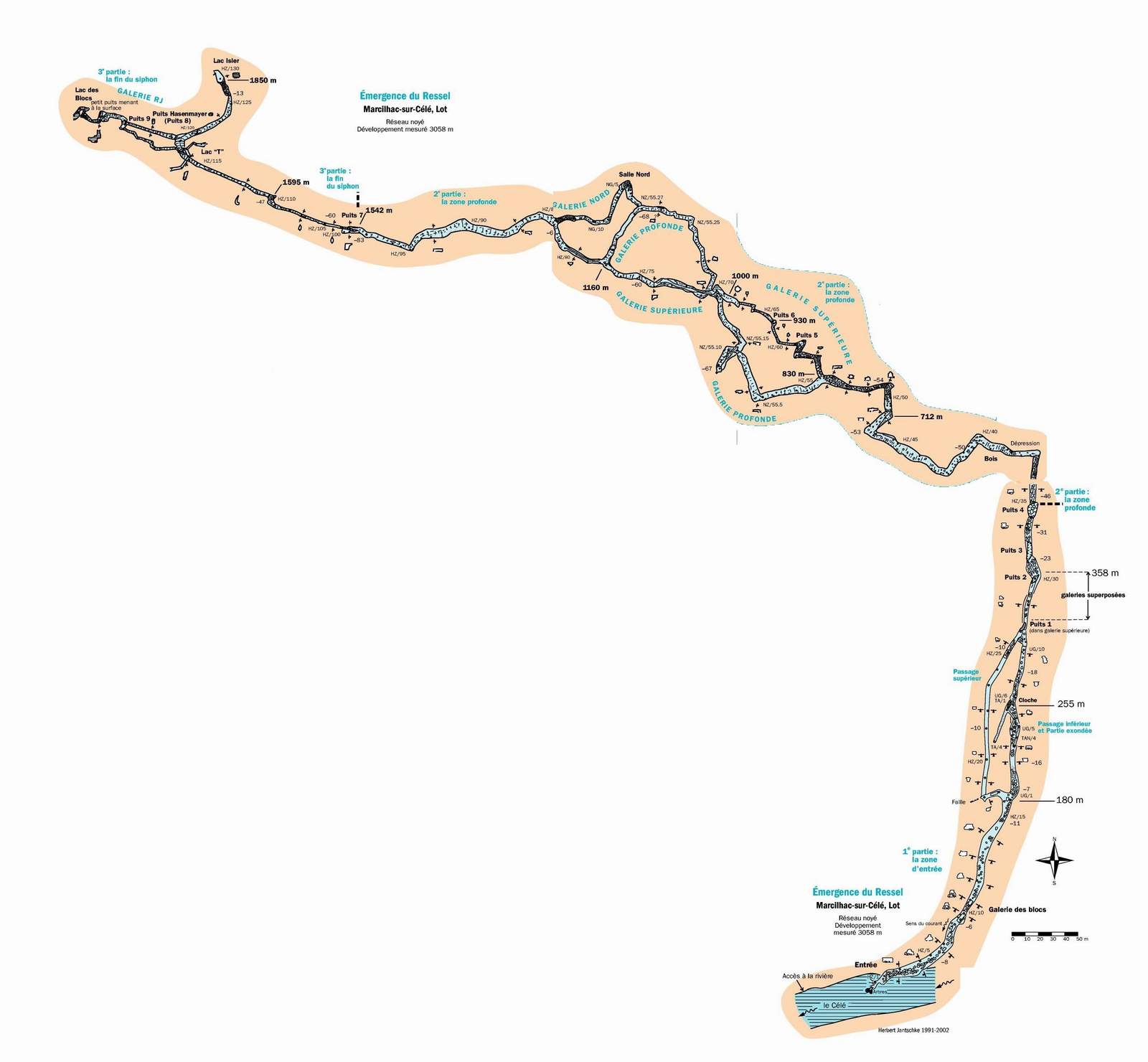 Le Ressel
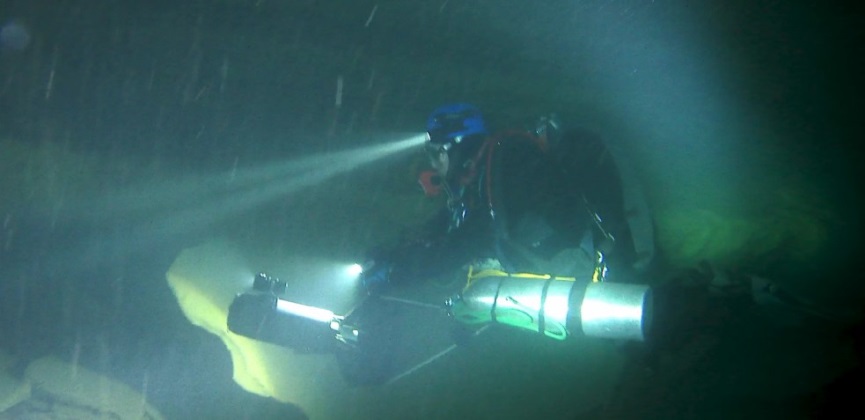 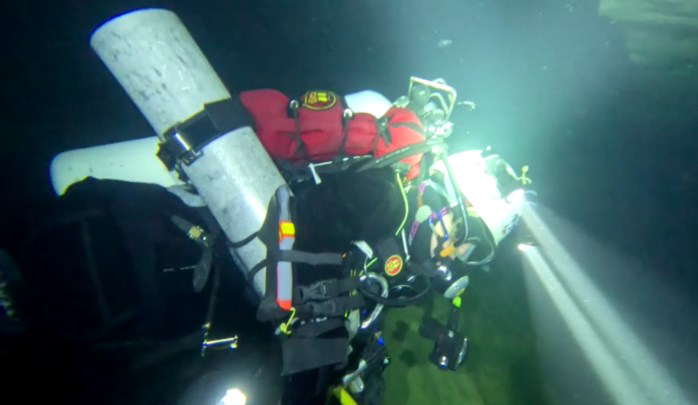 Assemblée Générale 25 novembre 2023
Thi NGUYEN TRUNG
Commission Plongée SouterraineIle-de-France
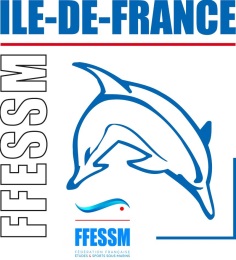 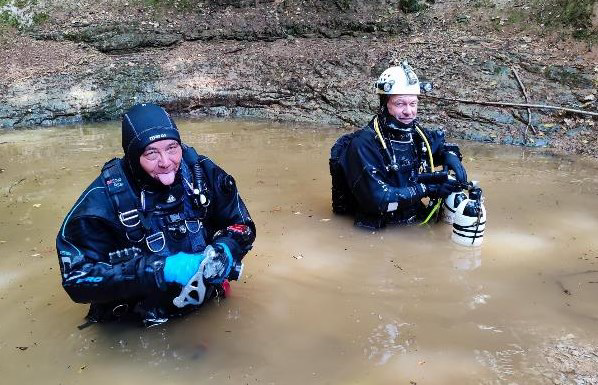 Font del Truffe
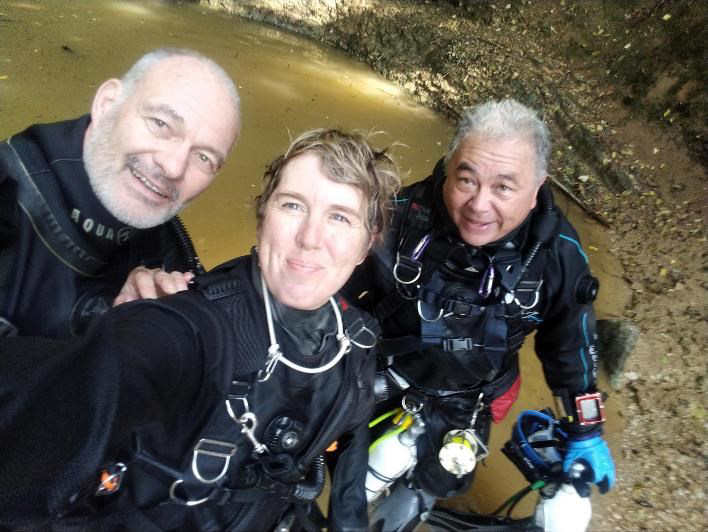 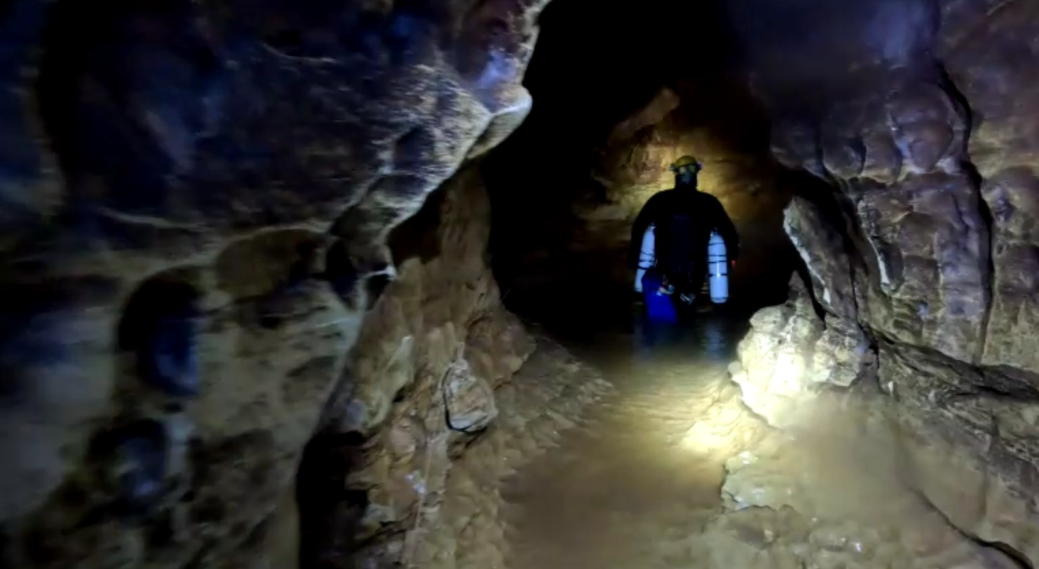 Assemblée Générale 25 novembre 2023
Thi NGUYEN TRUNG
Commission Plongée SouterraineIle-de-France
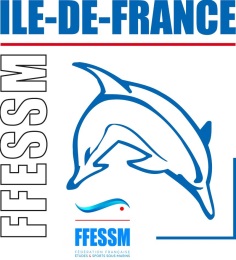 Cabouy          Marchepied
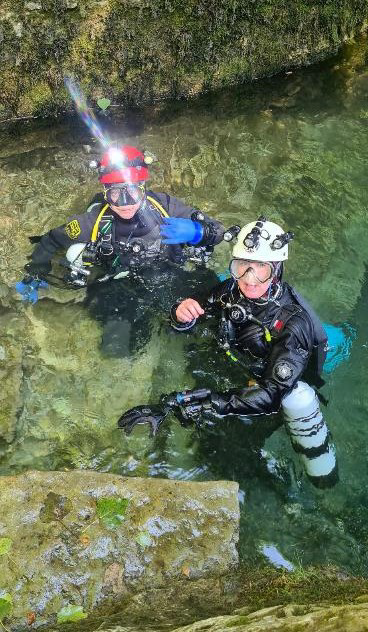 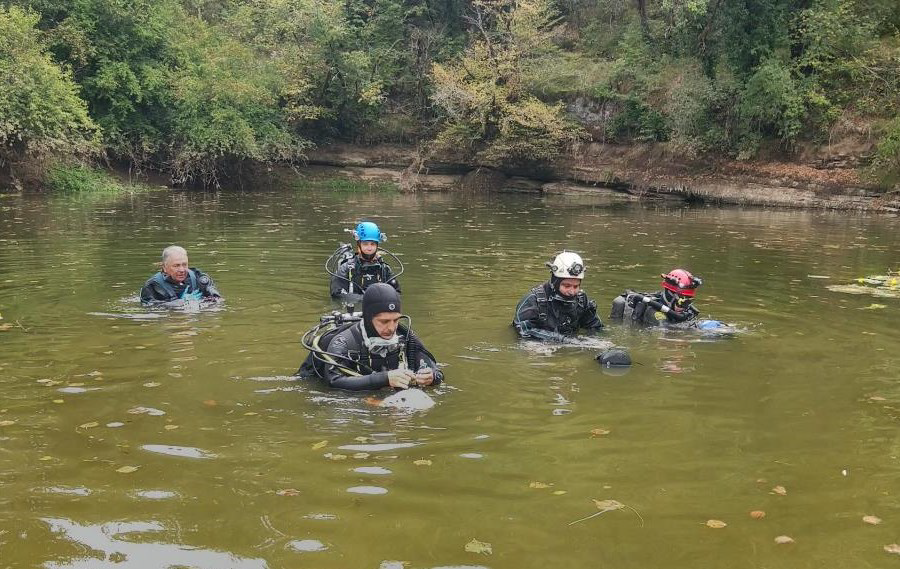 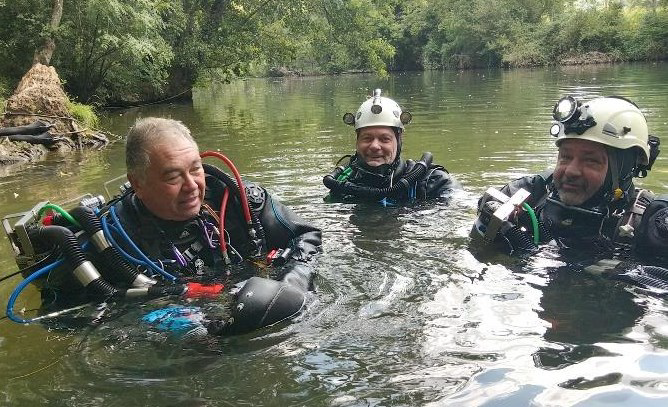 Assemblée Générale 25 novembre 2023
Thi NGUYEN TRUNG
Commission Plongée SouterraineIle-de-France
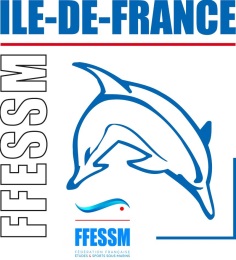 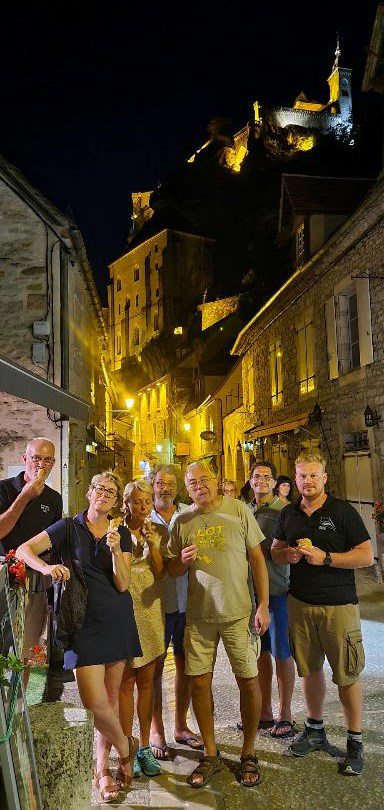 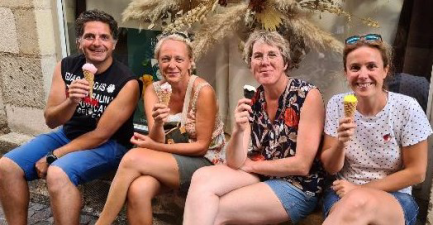 Détente
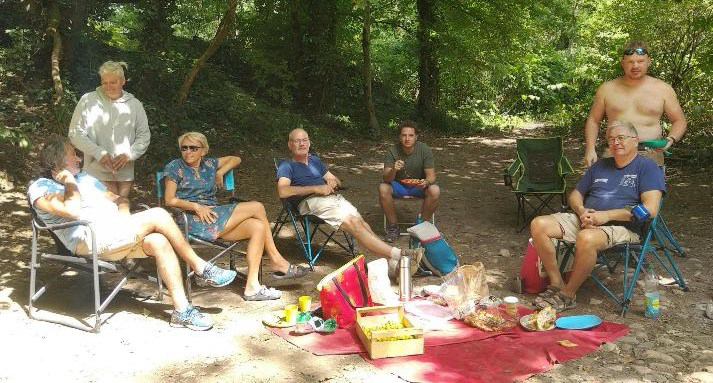 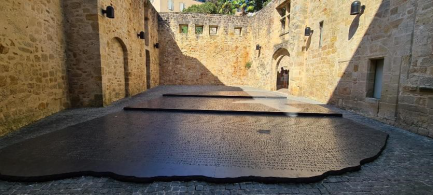 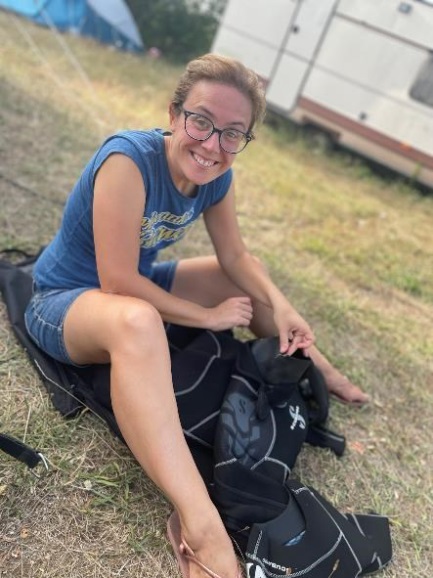 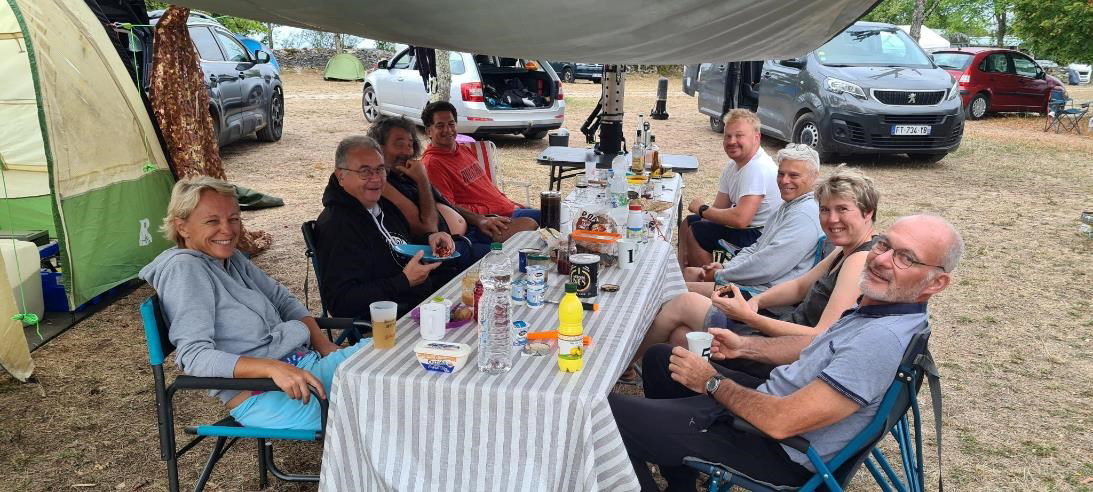 Assemblée Générale 25 novembre 2023
Thi NGUYEN TRUNG
Commission Plongée SouterraineIle-de-France
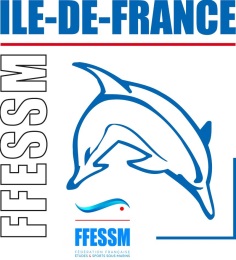 Bilan année 2022 - 2023
 Plongeurs diplômés = 34
	
		PS1	= 29		-> 85 %
		PS2	= 1		-> 3 %
		PS3	= 4		-> 12 %

Moyenne d’âge tout niveau	= 46 ans

					PS1 = 45 ans
 Moyenne d’âge par niveau	PS2 = 40 ans
					PS3 = 54 ans

 Proportion femmes		= 15 %
Assemblée Générale 25 novembre 2023
Thi NGUYEN TRUNG
Commission Plongée SouterraineIle-de-France
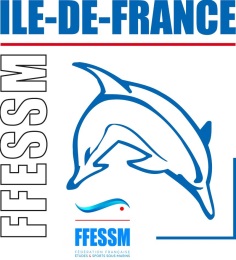 Remerciements

Edouard : Séances de gonflage

Jérémie : Ecriture des comptes rendus

Club de l’Hay-les-Roses  CALP (94) :
	don 10 détendeurs  MK2

-   Marie, Natacha, Viviane, Alain
Assemblée Générale 25 novembre 2023
Thi NGUYEN TRUNG
Commission Plongée SouterraineIle-de-France
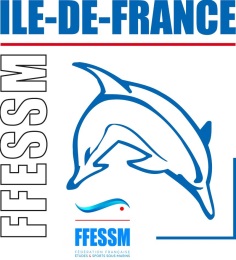 Merci de votre attention
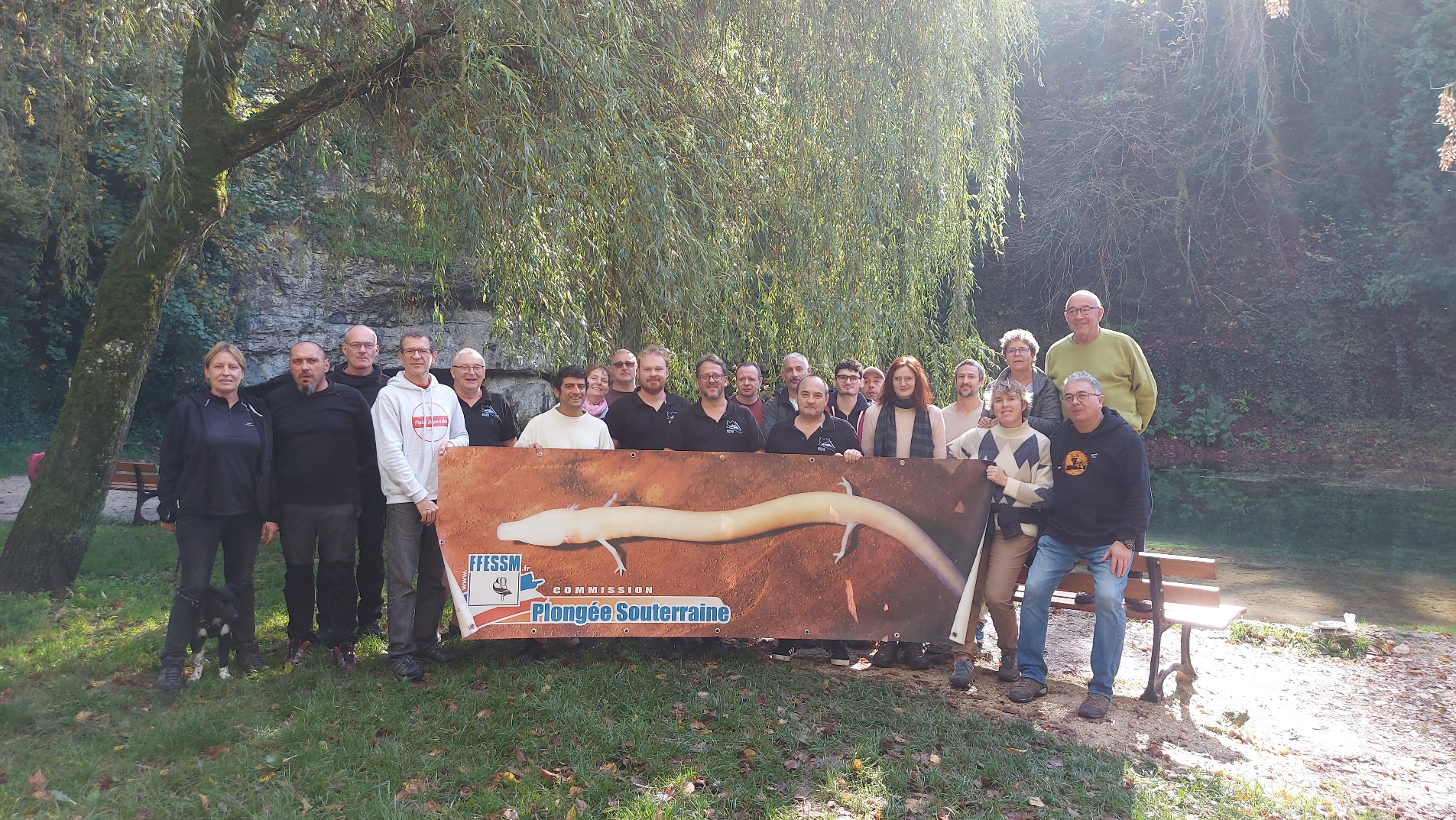 Assemblée Générale 25 novembre 2023
Thi NGUYEN TRUNG